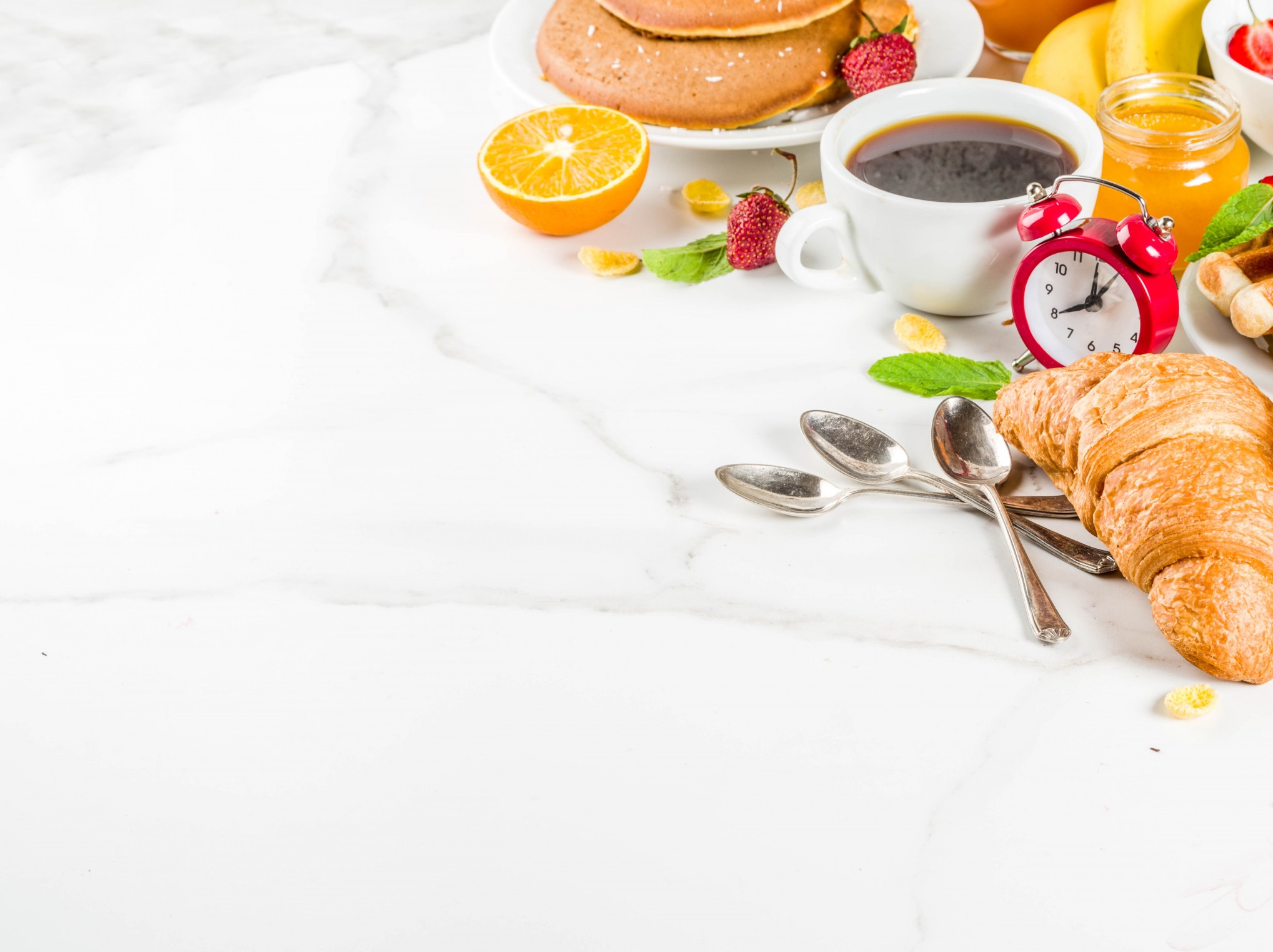 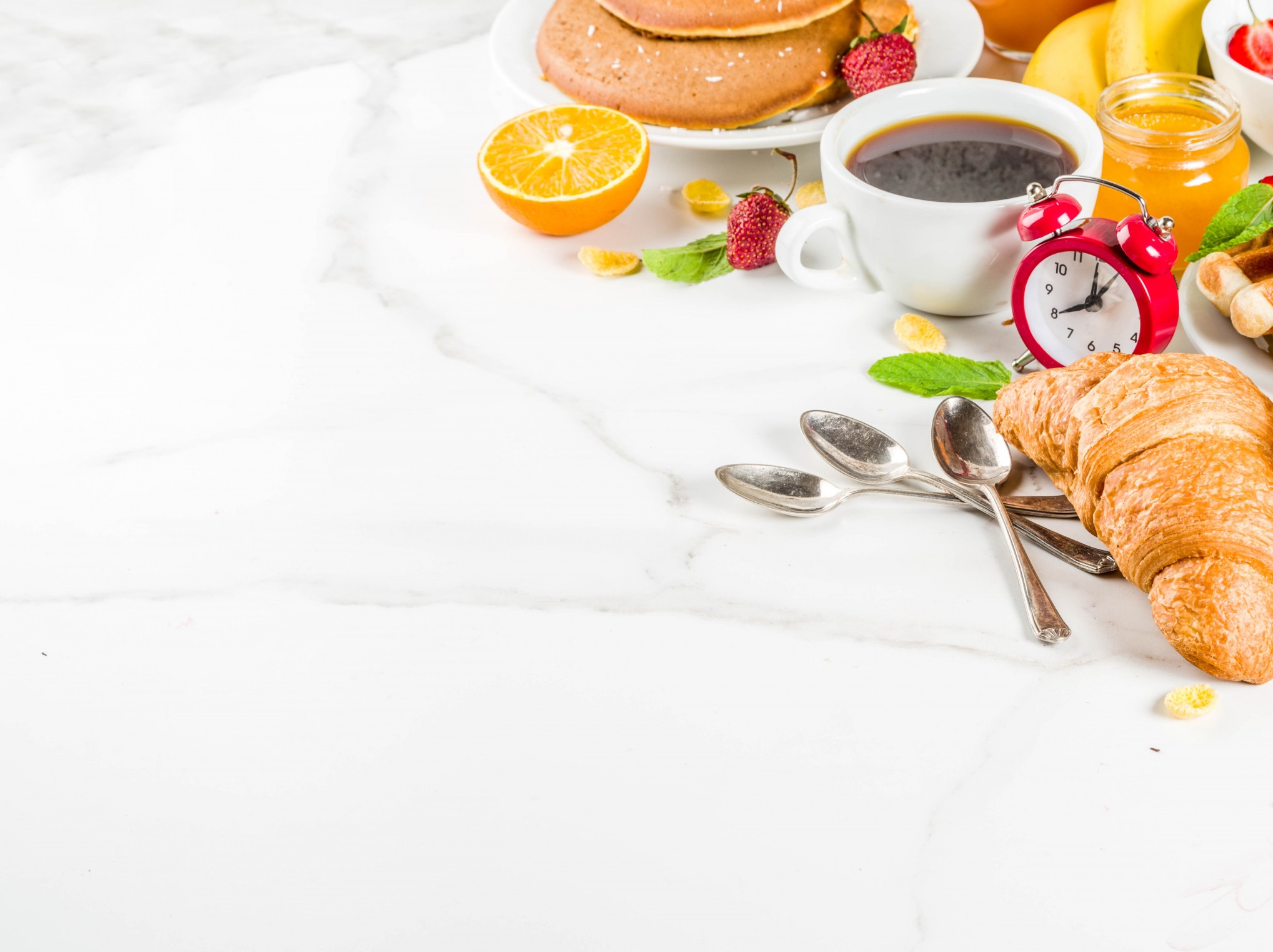 школьныйзавтрак
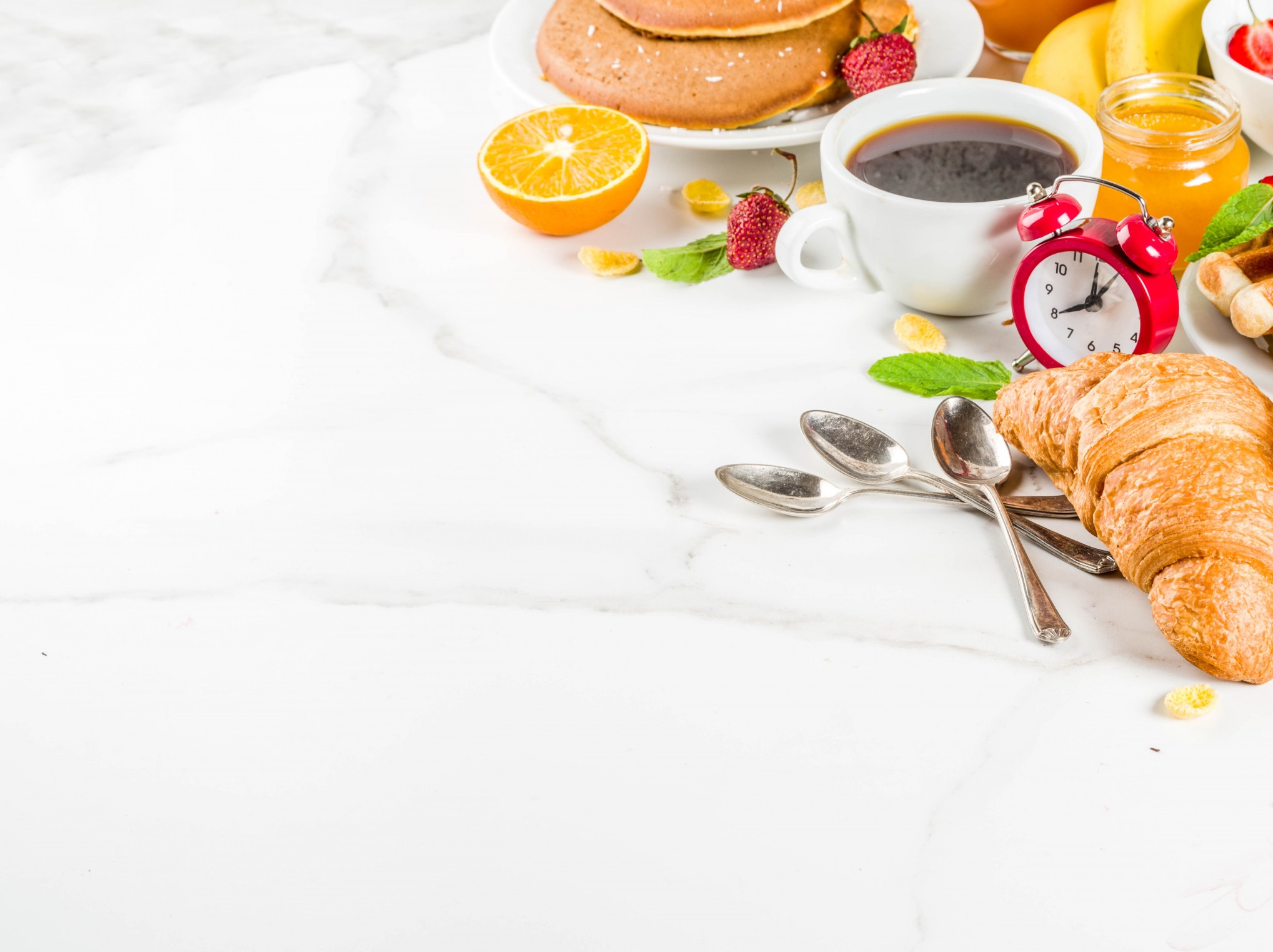 Правильно ли мы завтракаем?
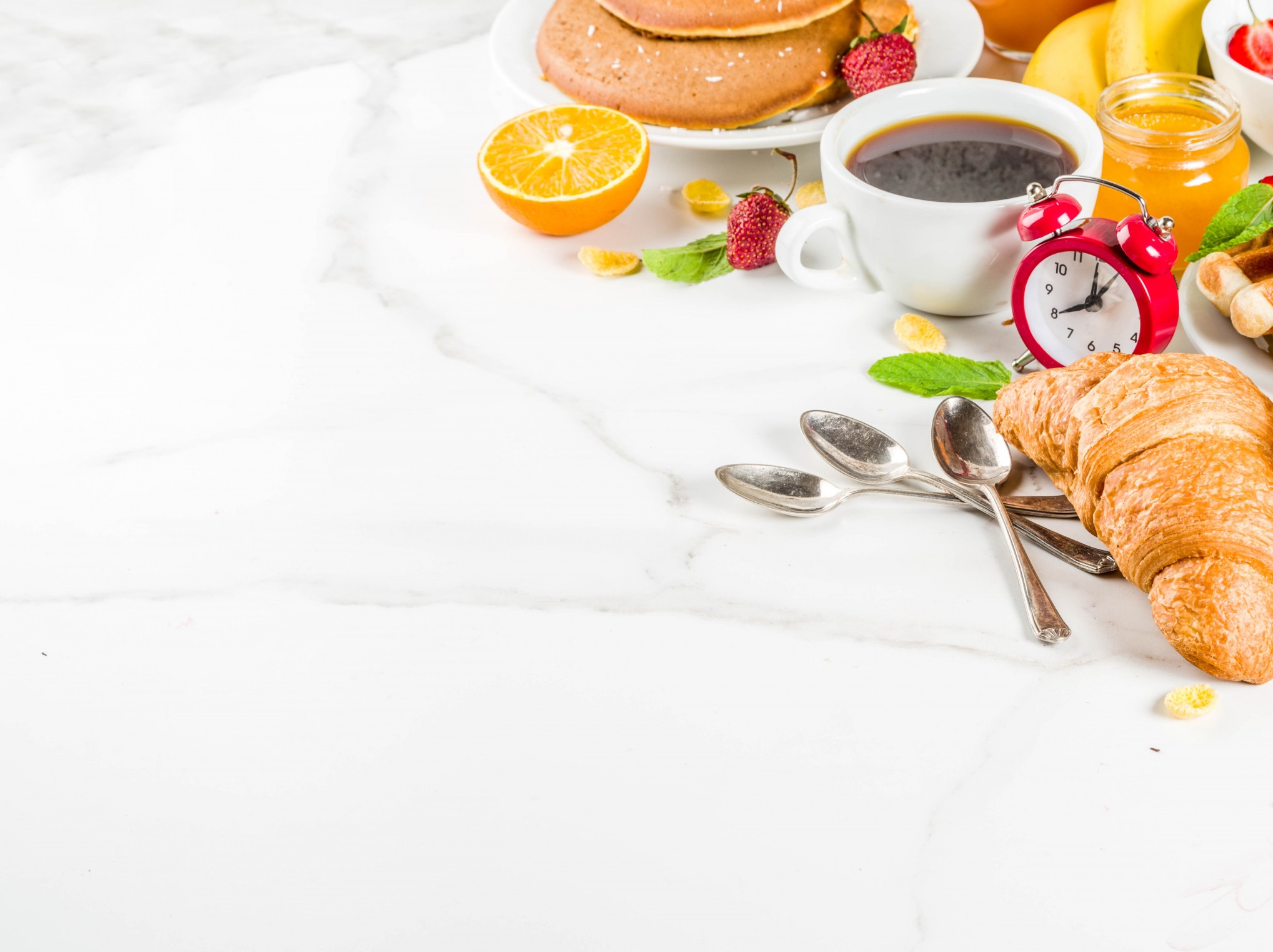 школьный завтрак
Завтрак съешь сам, обед раздели с другом, а ужин отдай врагу!
школьный завтрак
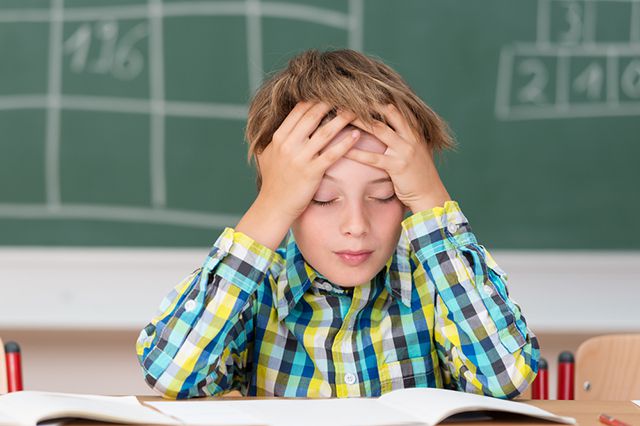 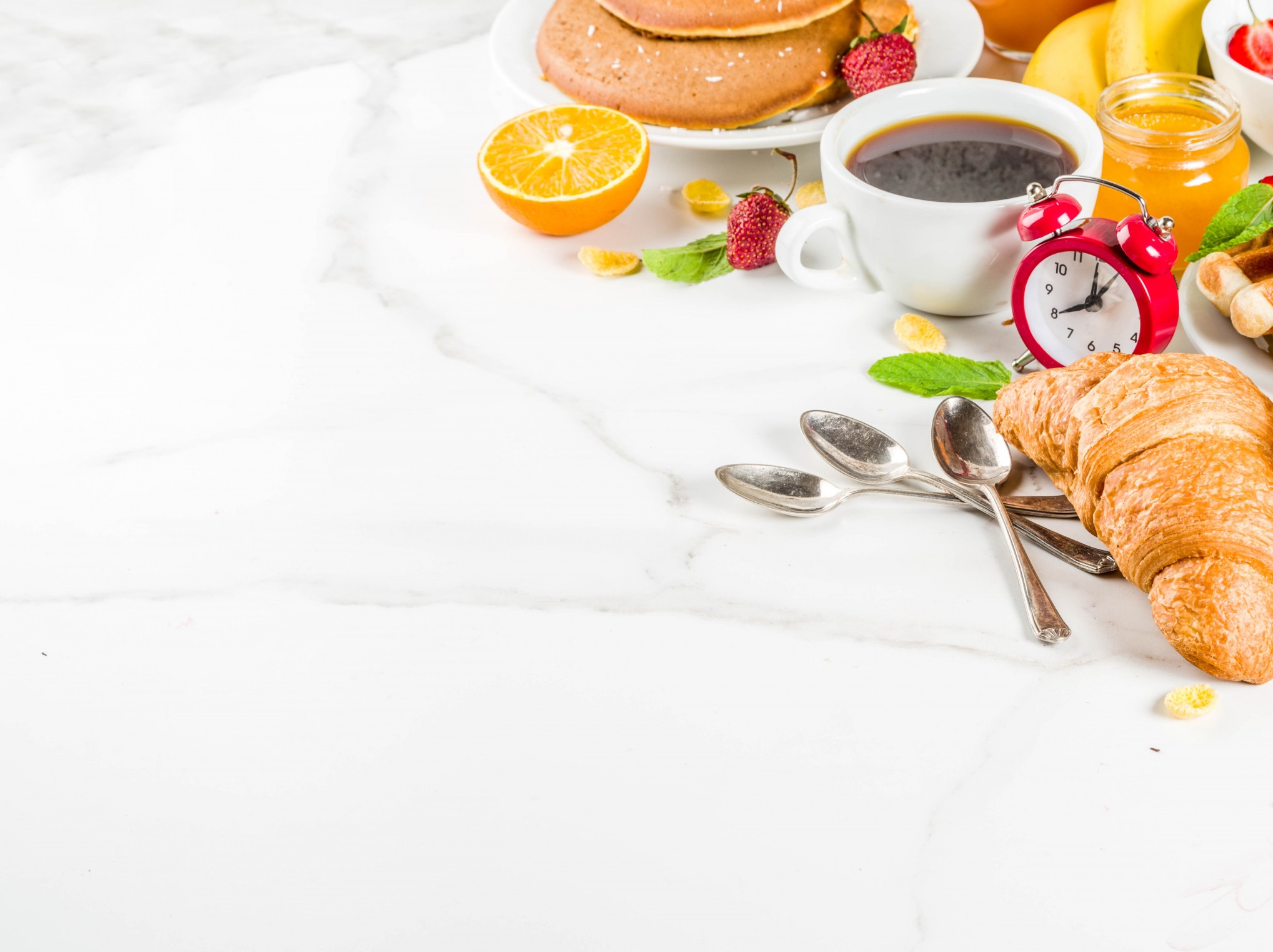 Первый иВторой завтраки.
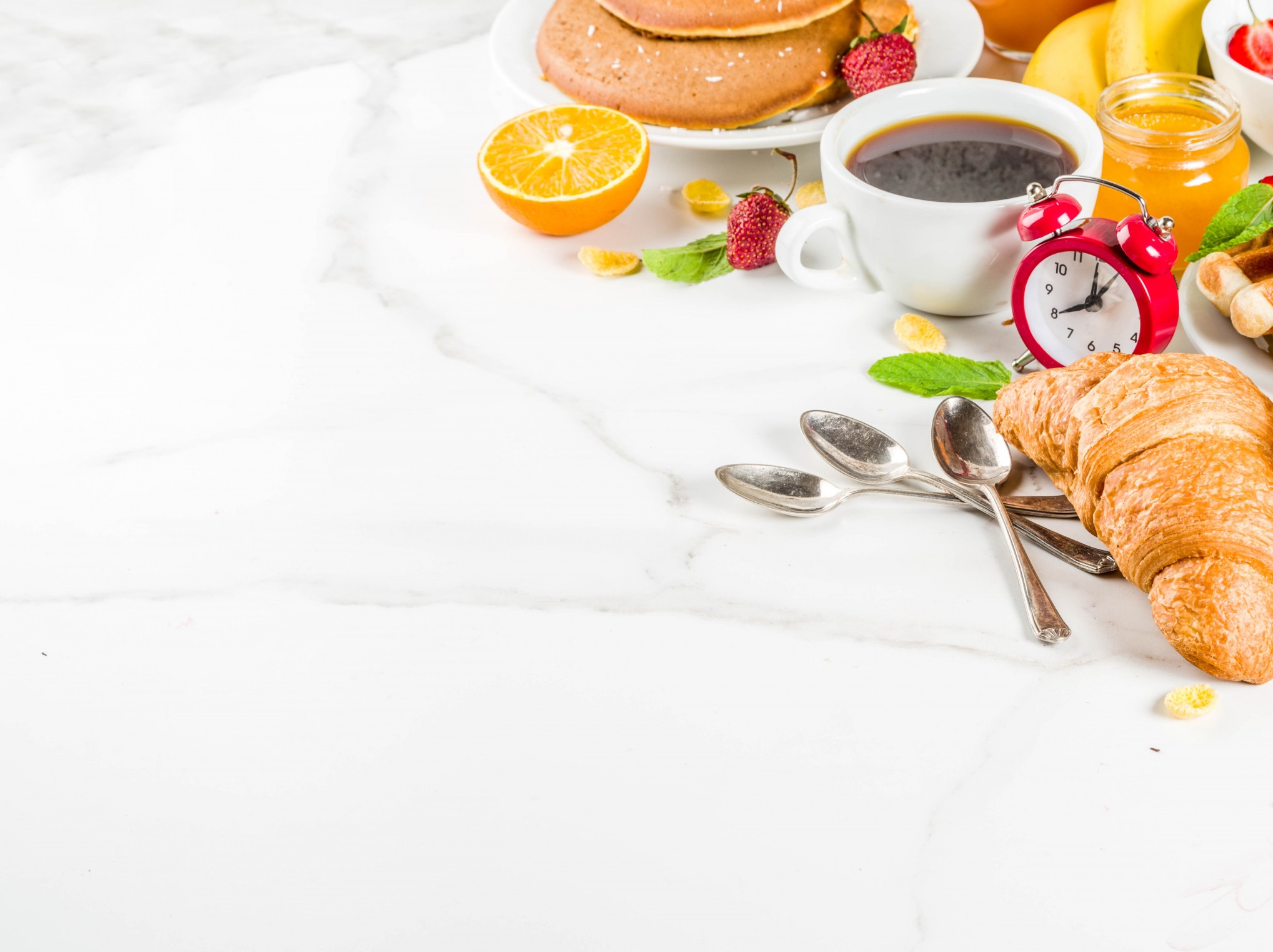 Рекомендации специалистов
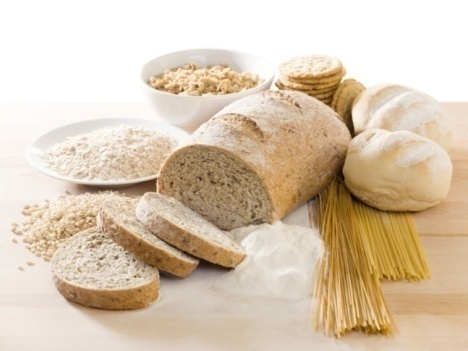 1.
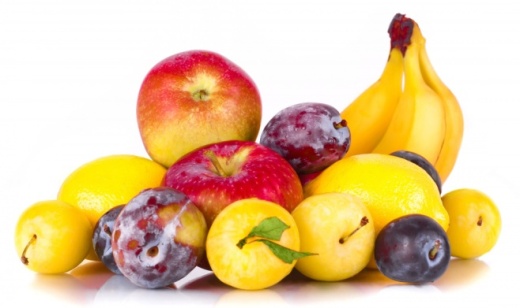 2.
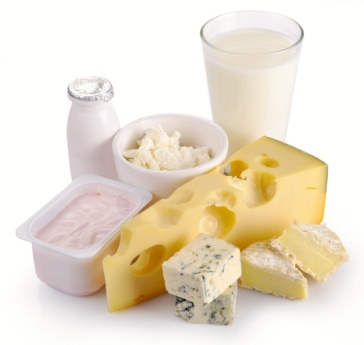 3.
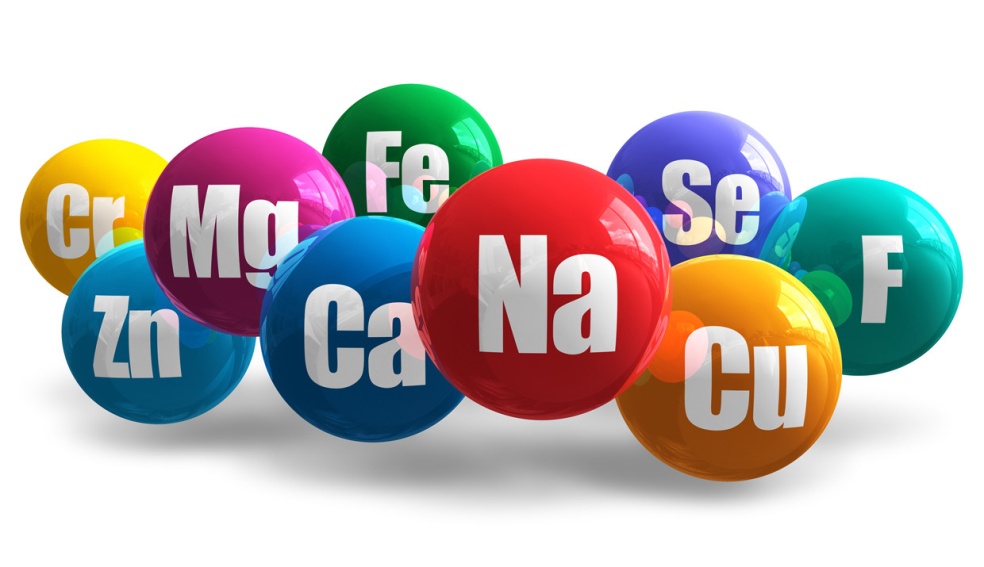 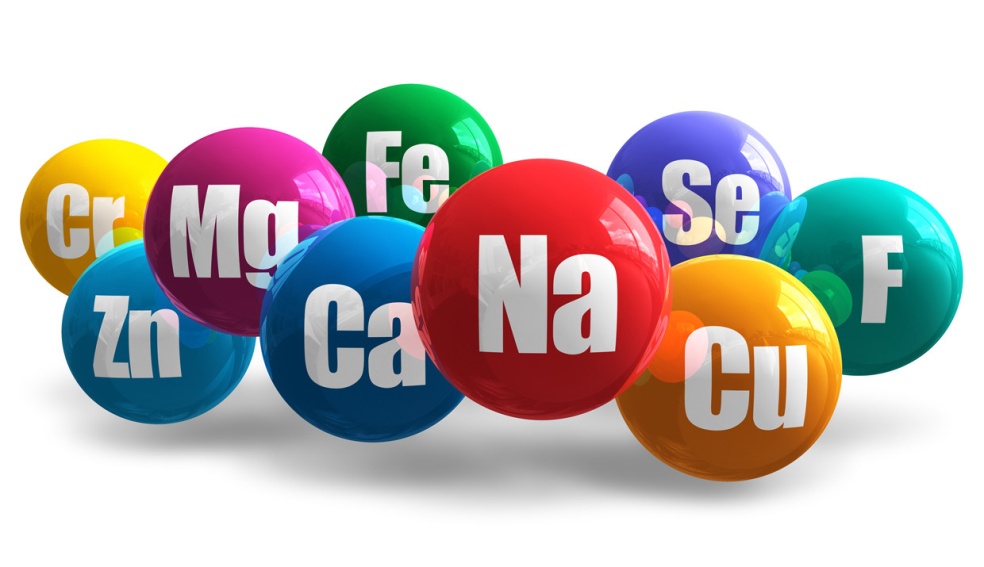 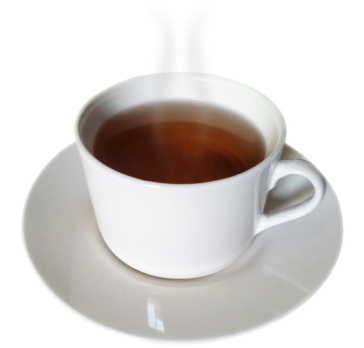 4.
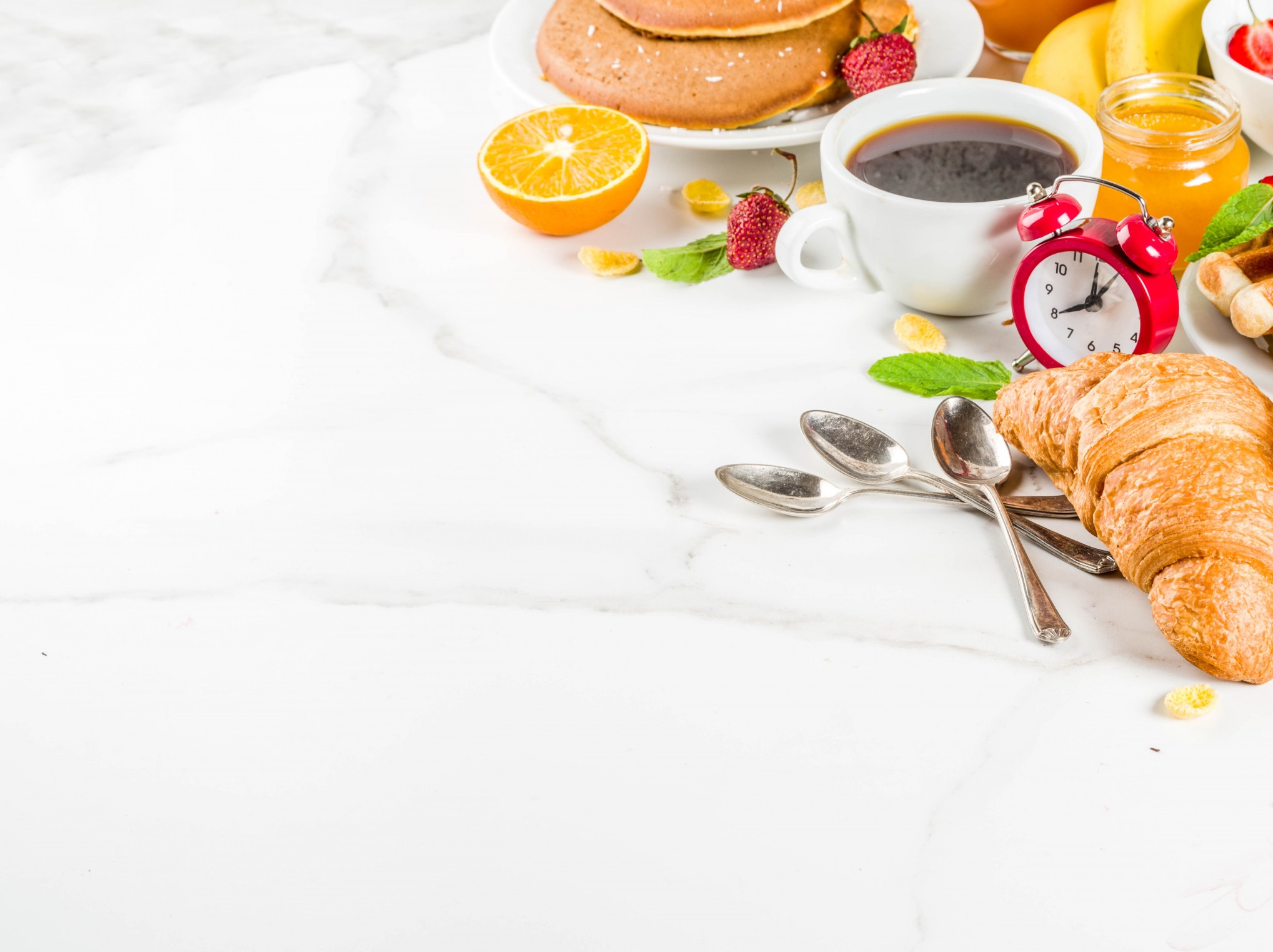 Меню завтраков на неделю
Зерновые
продукты
(Каши, хлеб, макар.из.)
Фрукты
Молочные продукты
Напиток
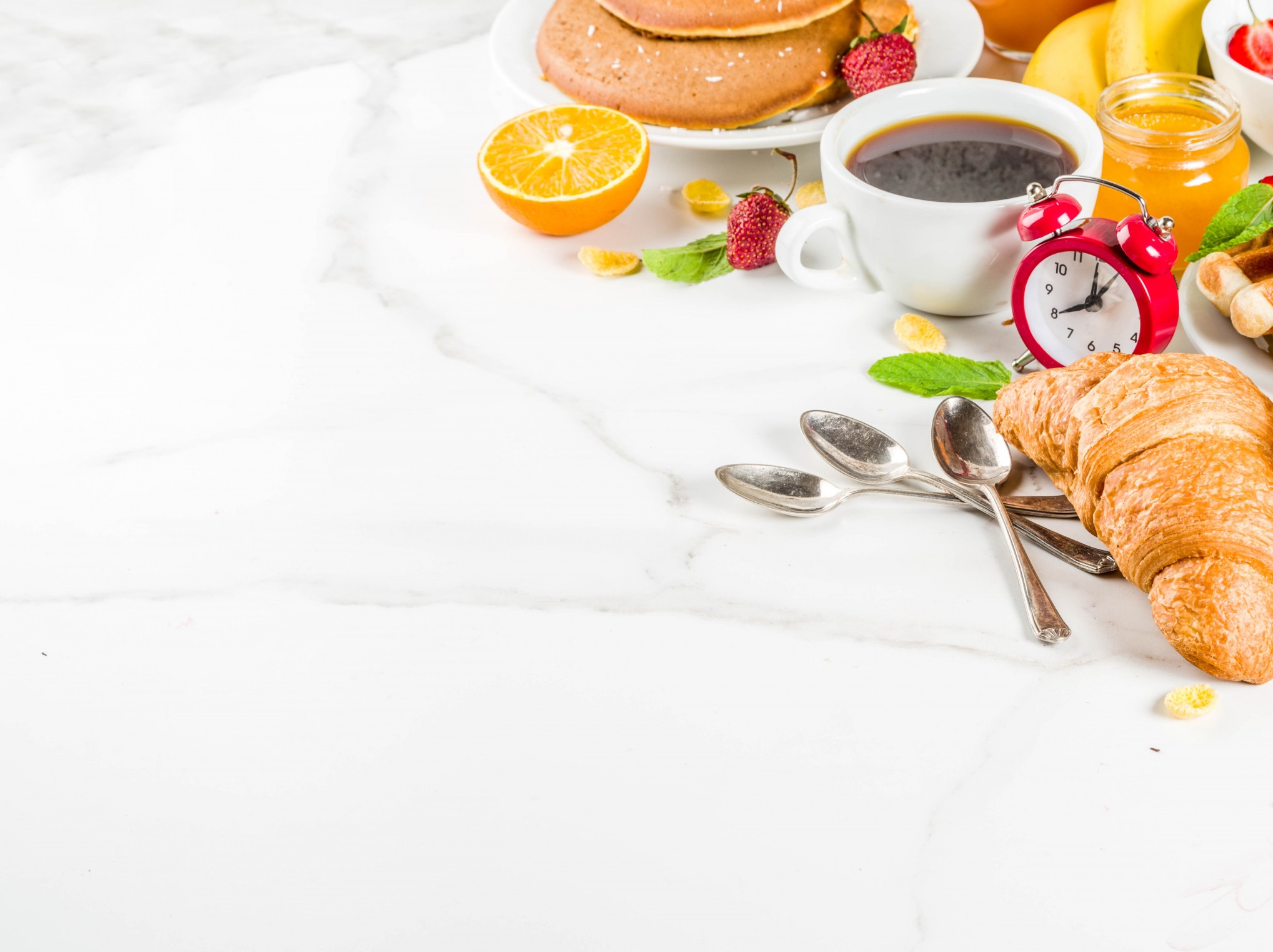 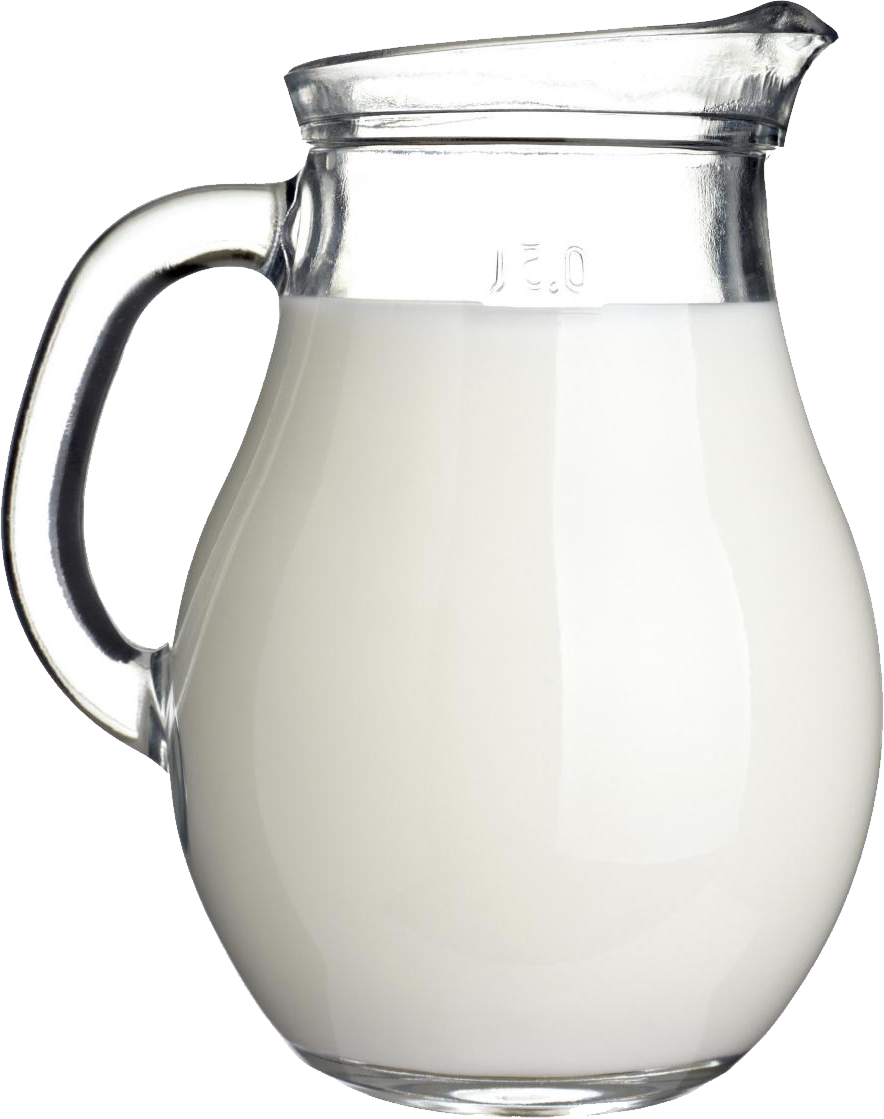 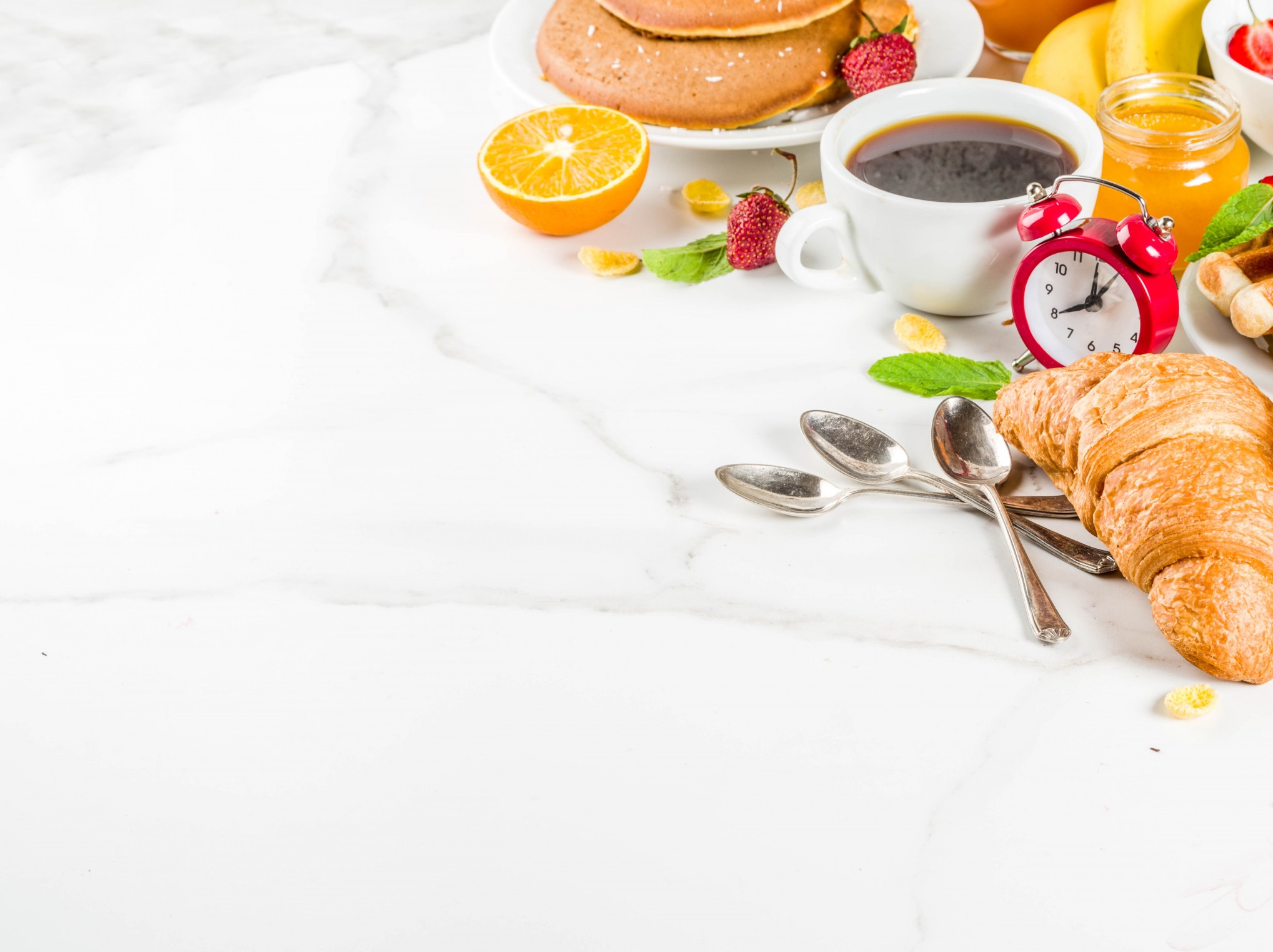 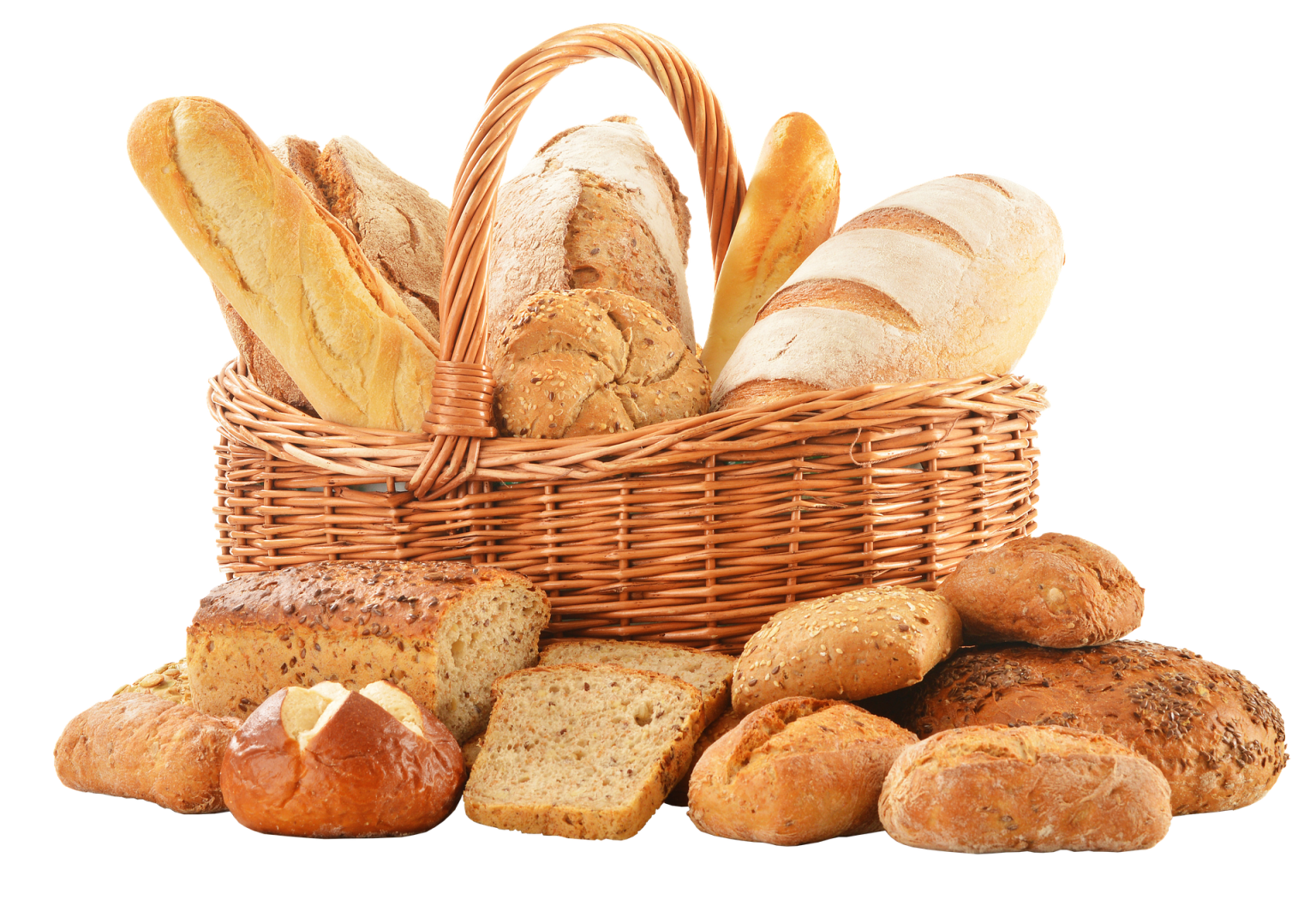 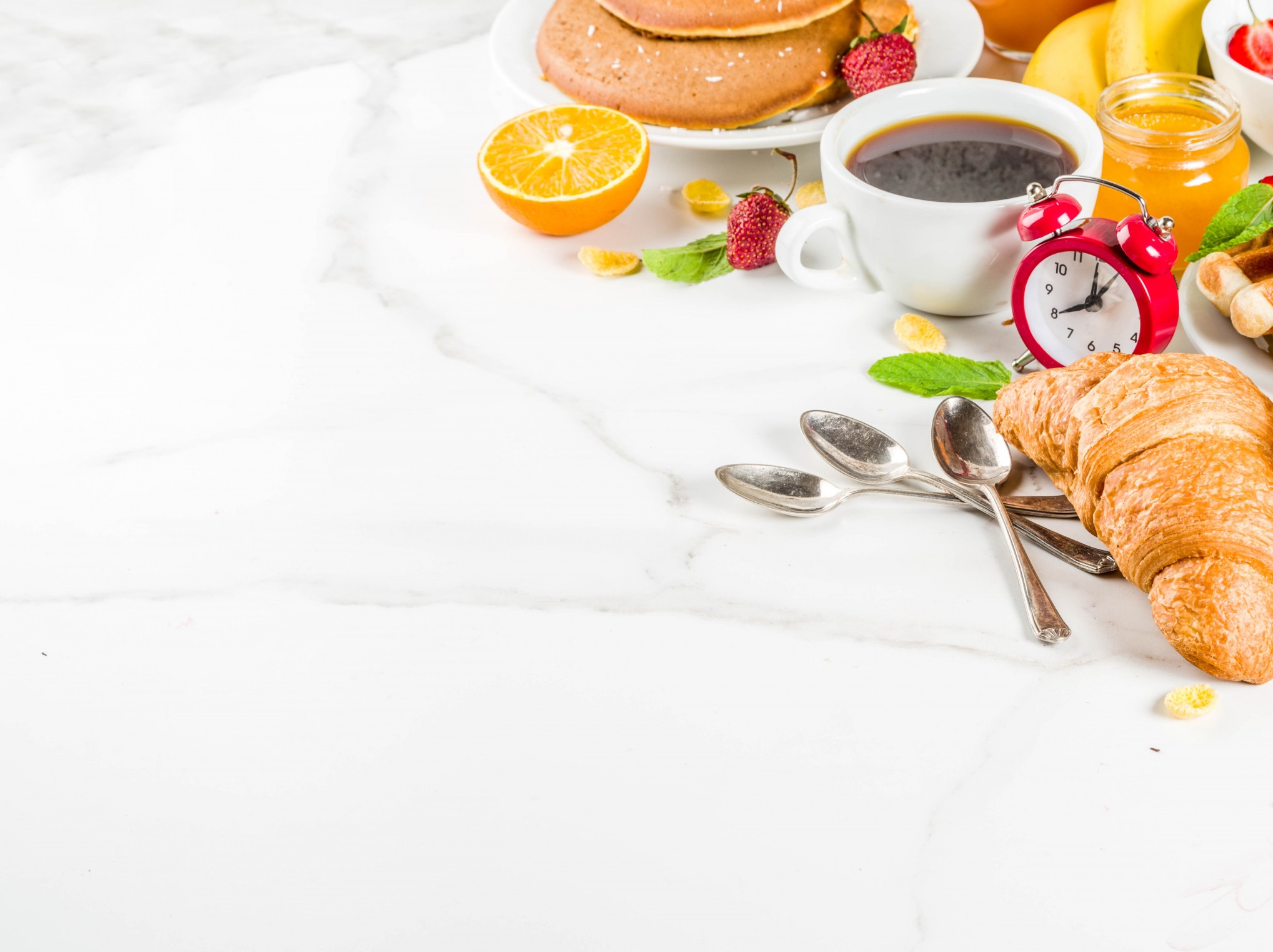 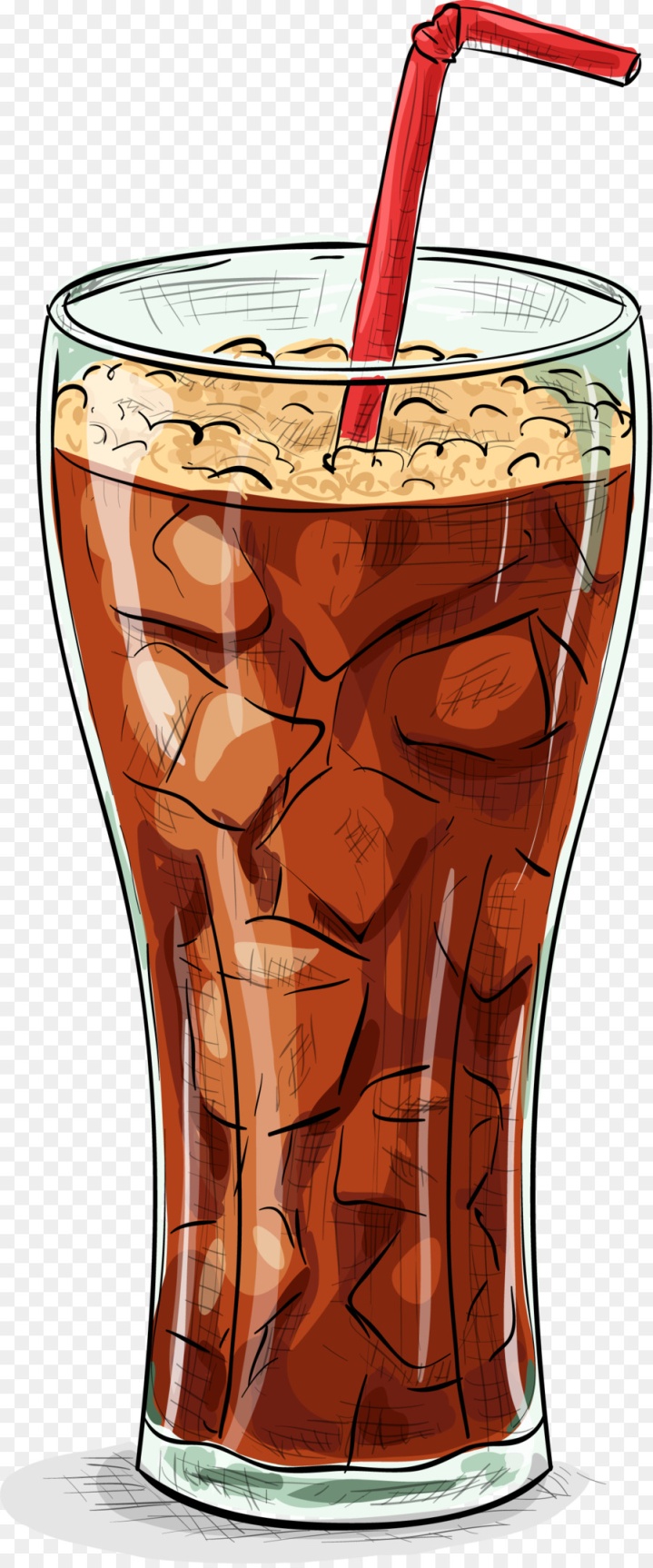 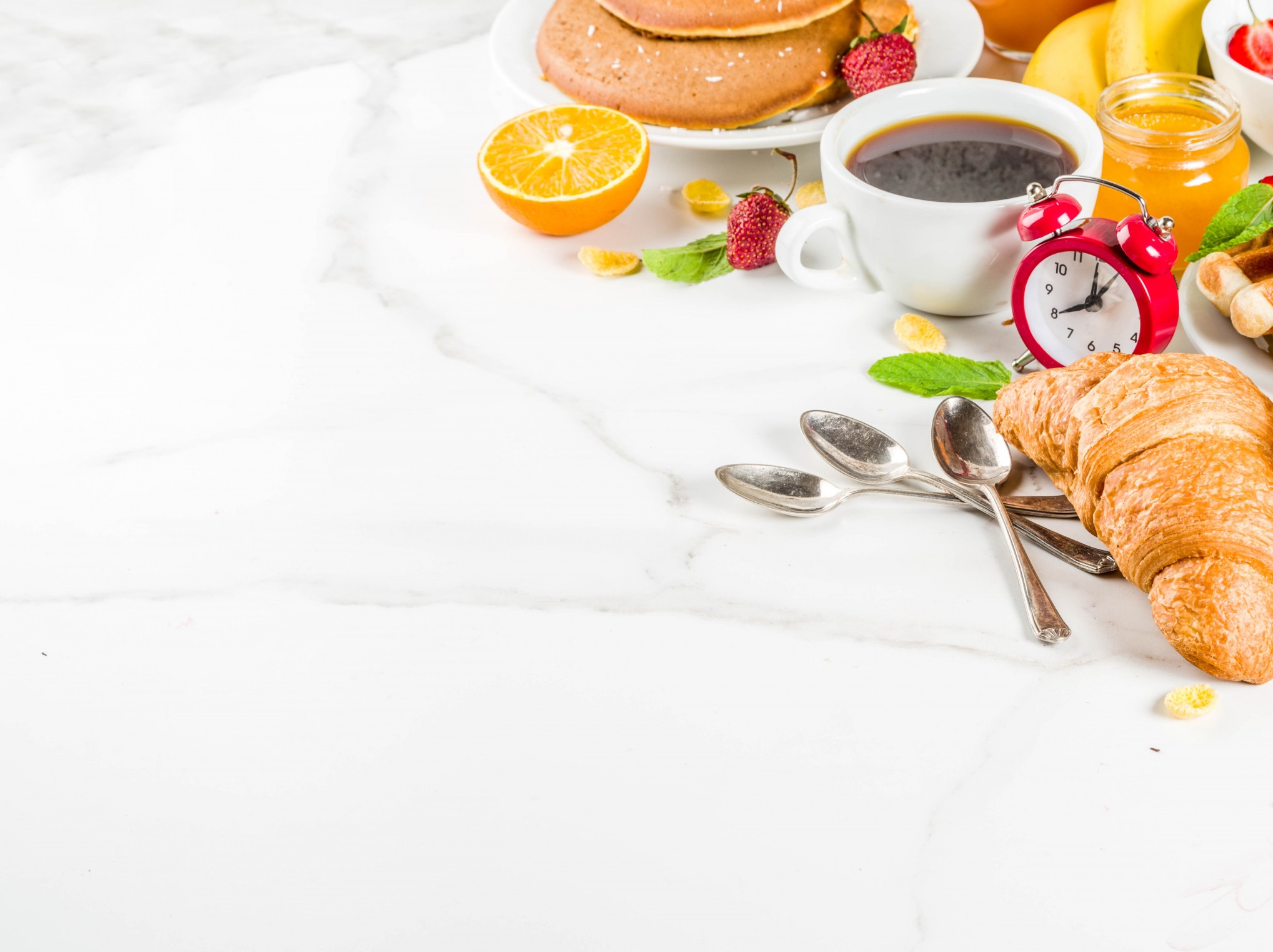 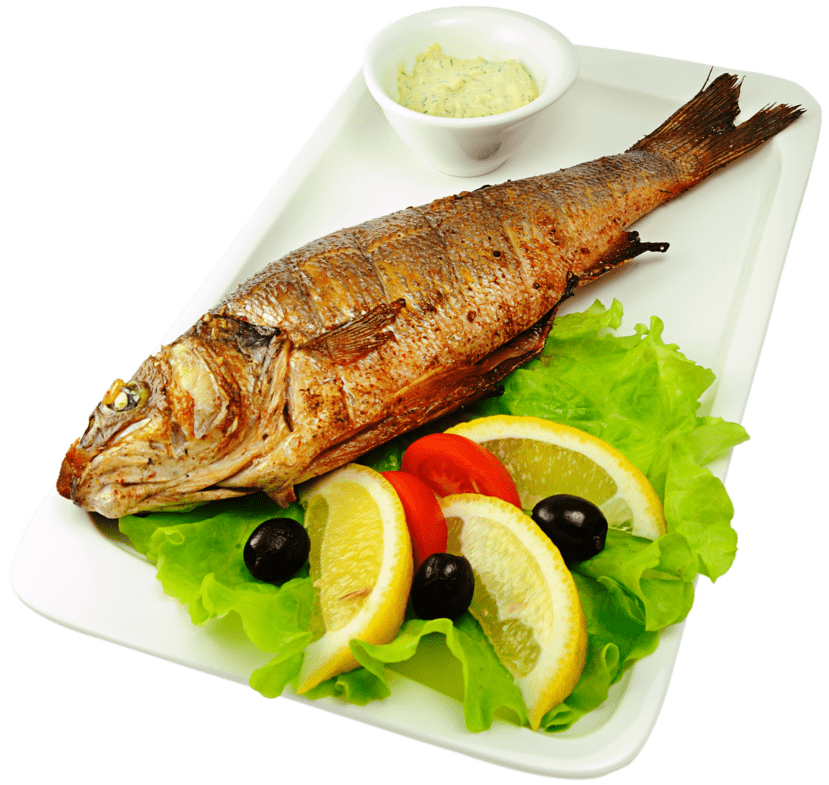 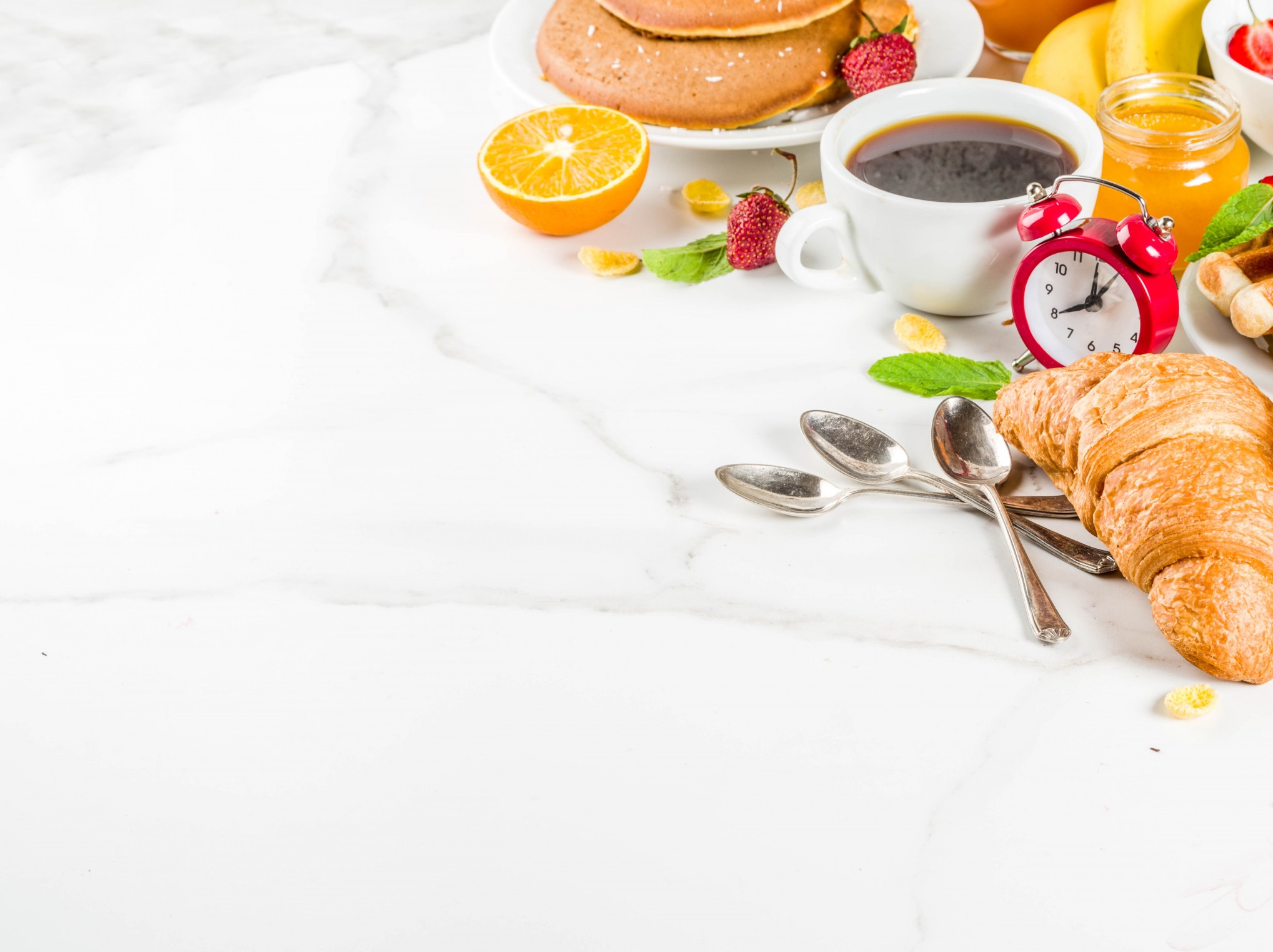 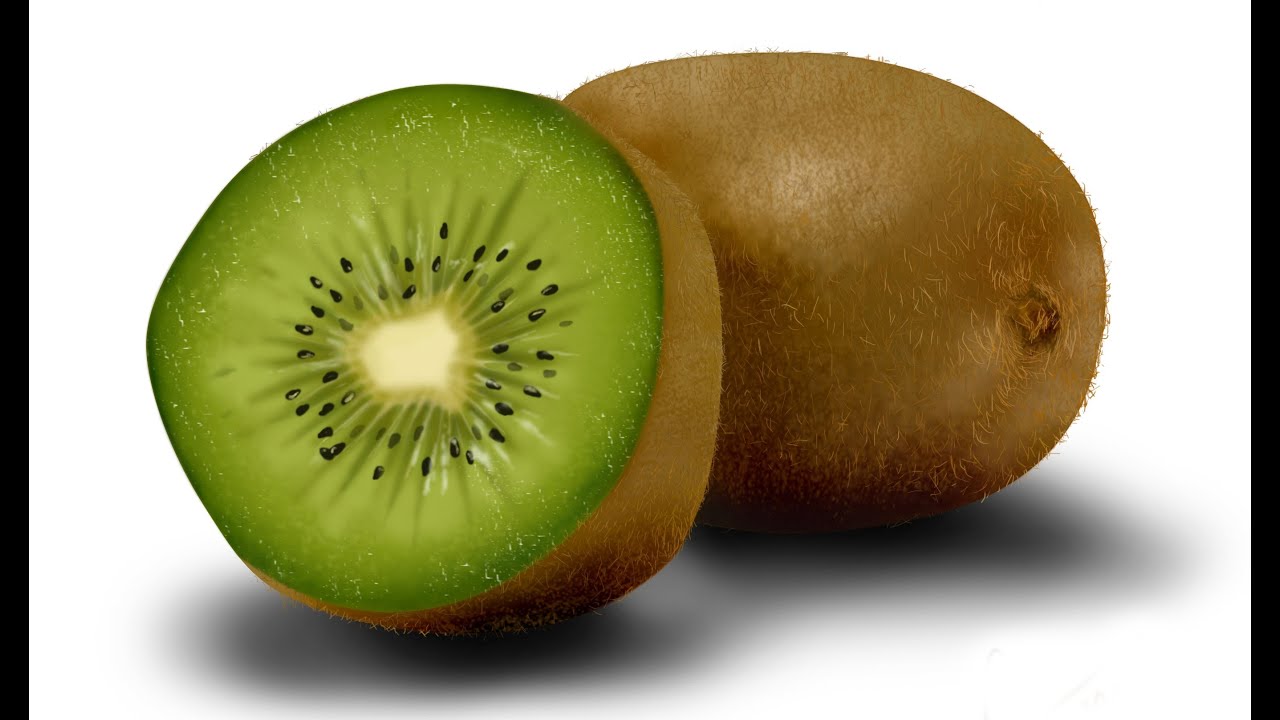 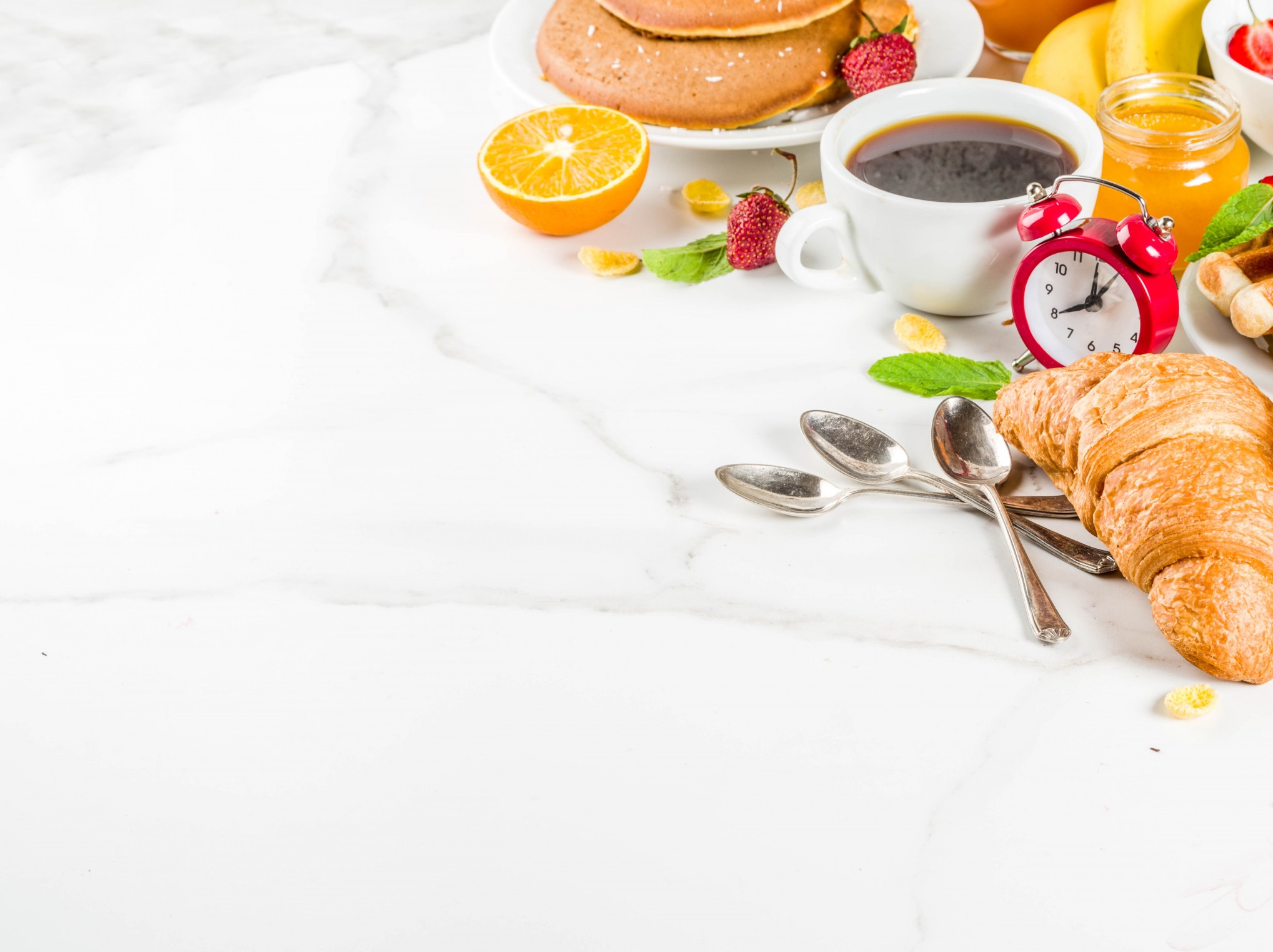 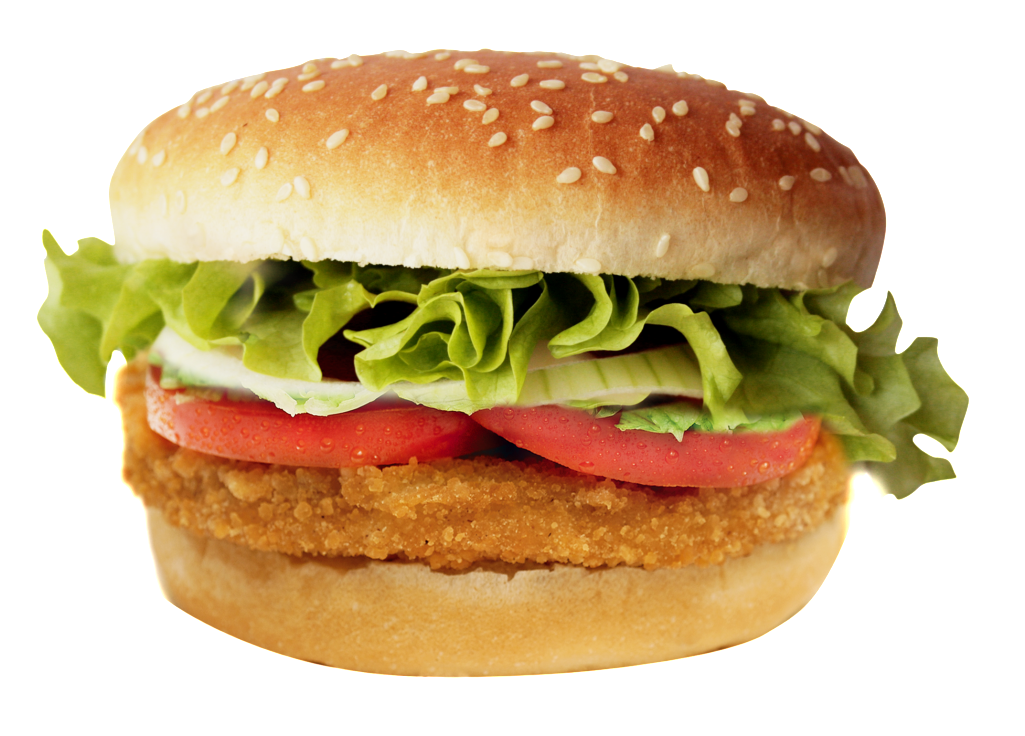 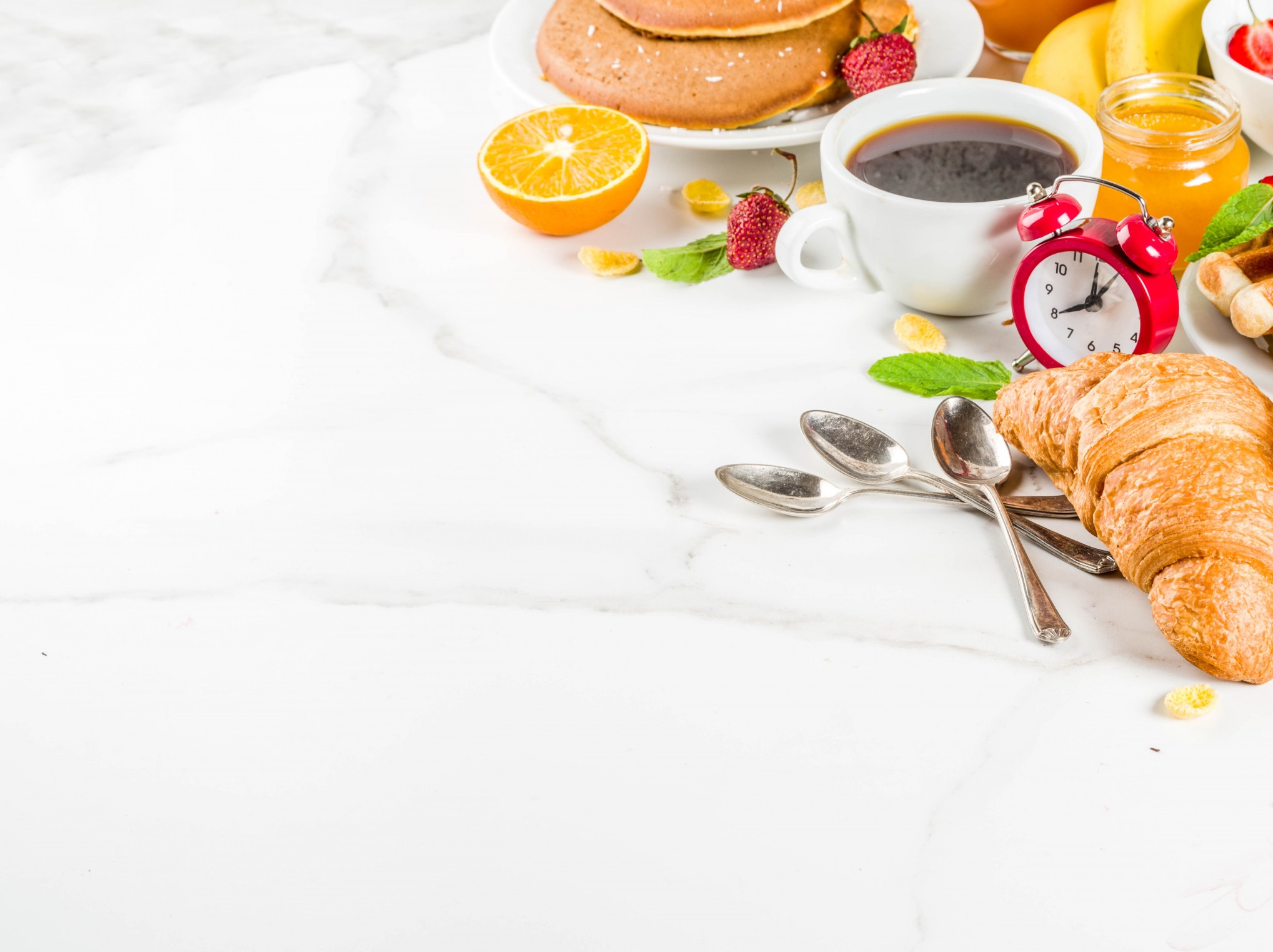 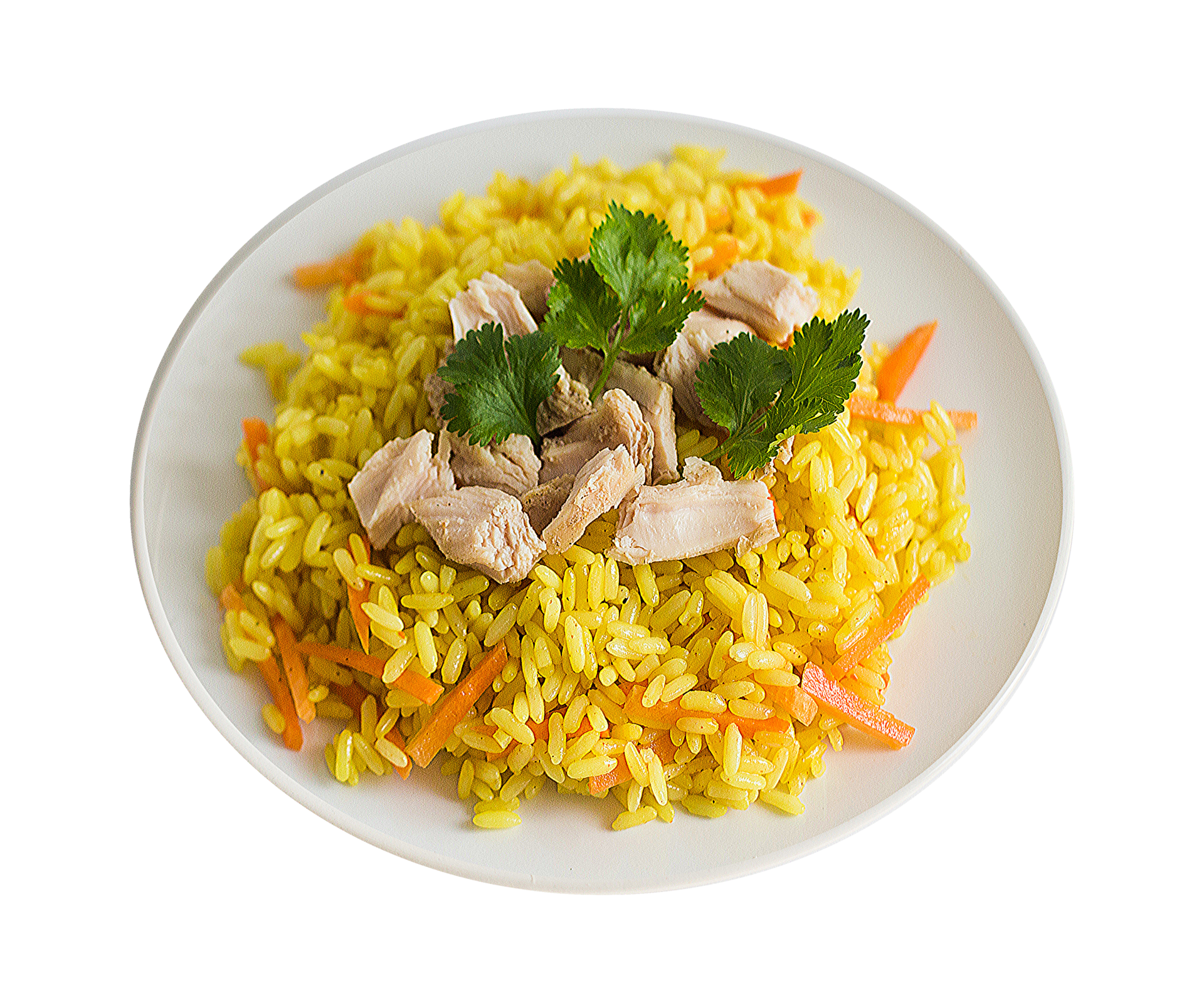 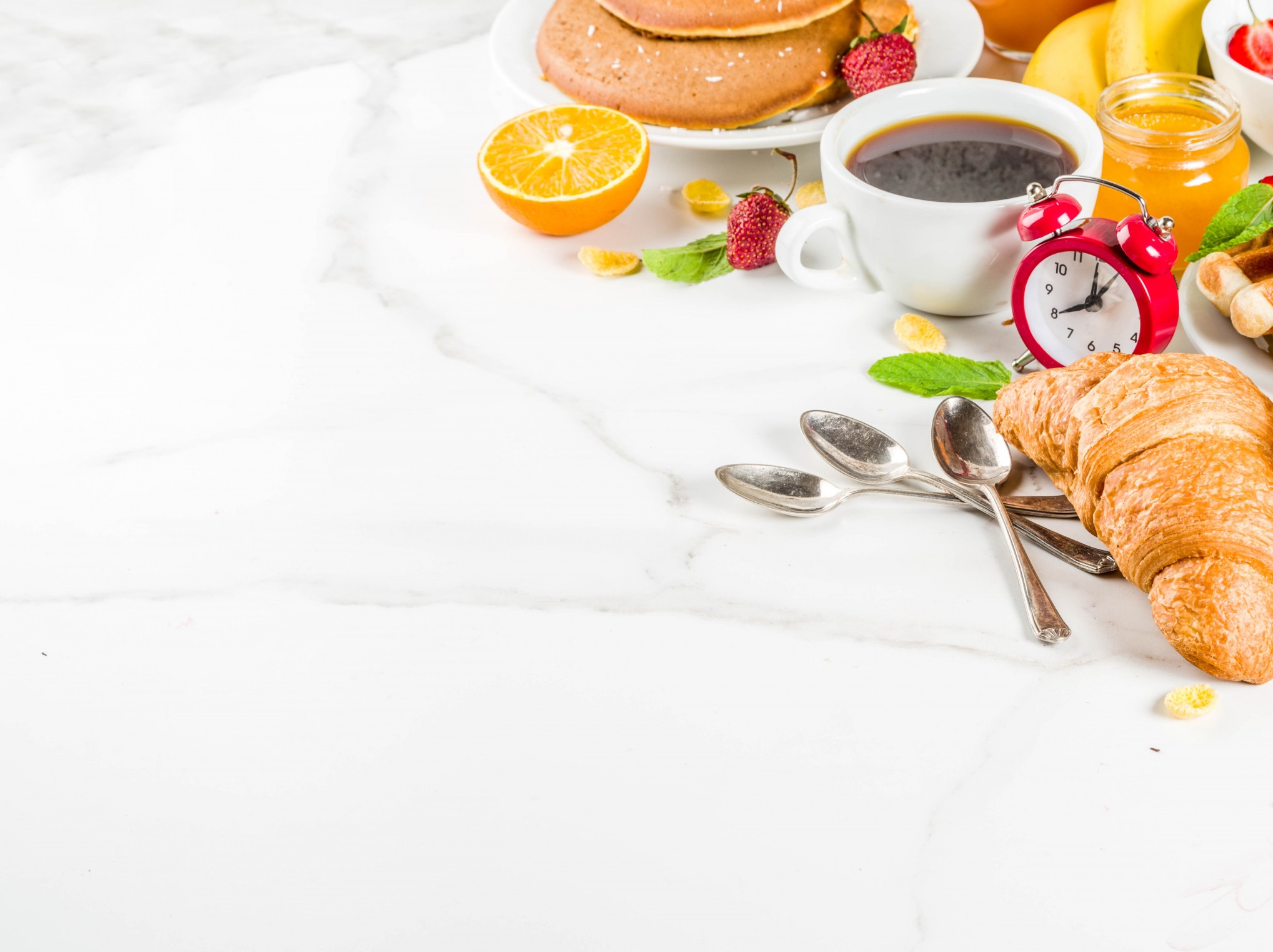 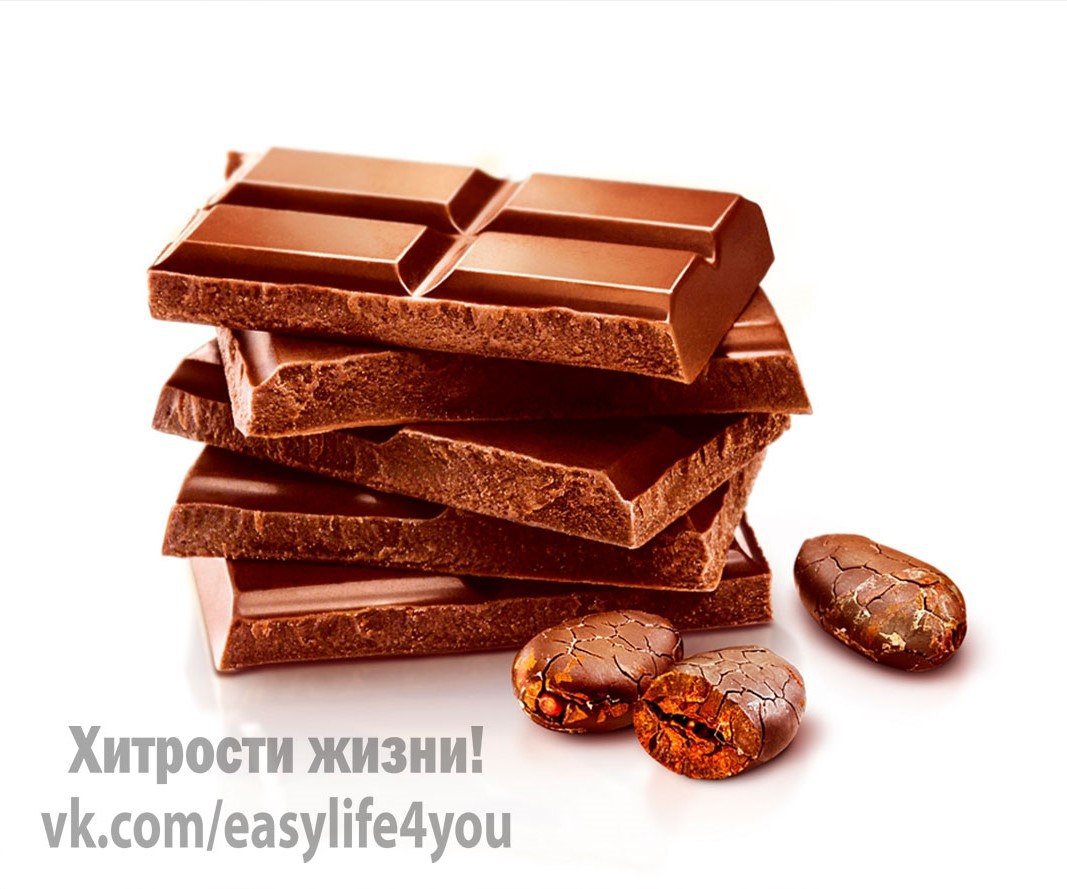 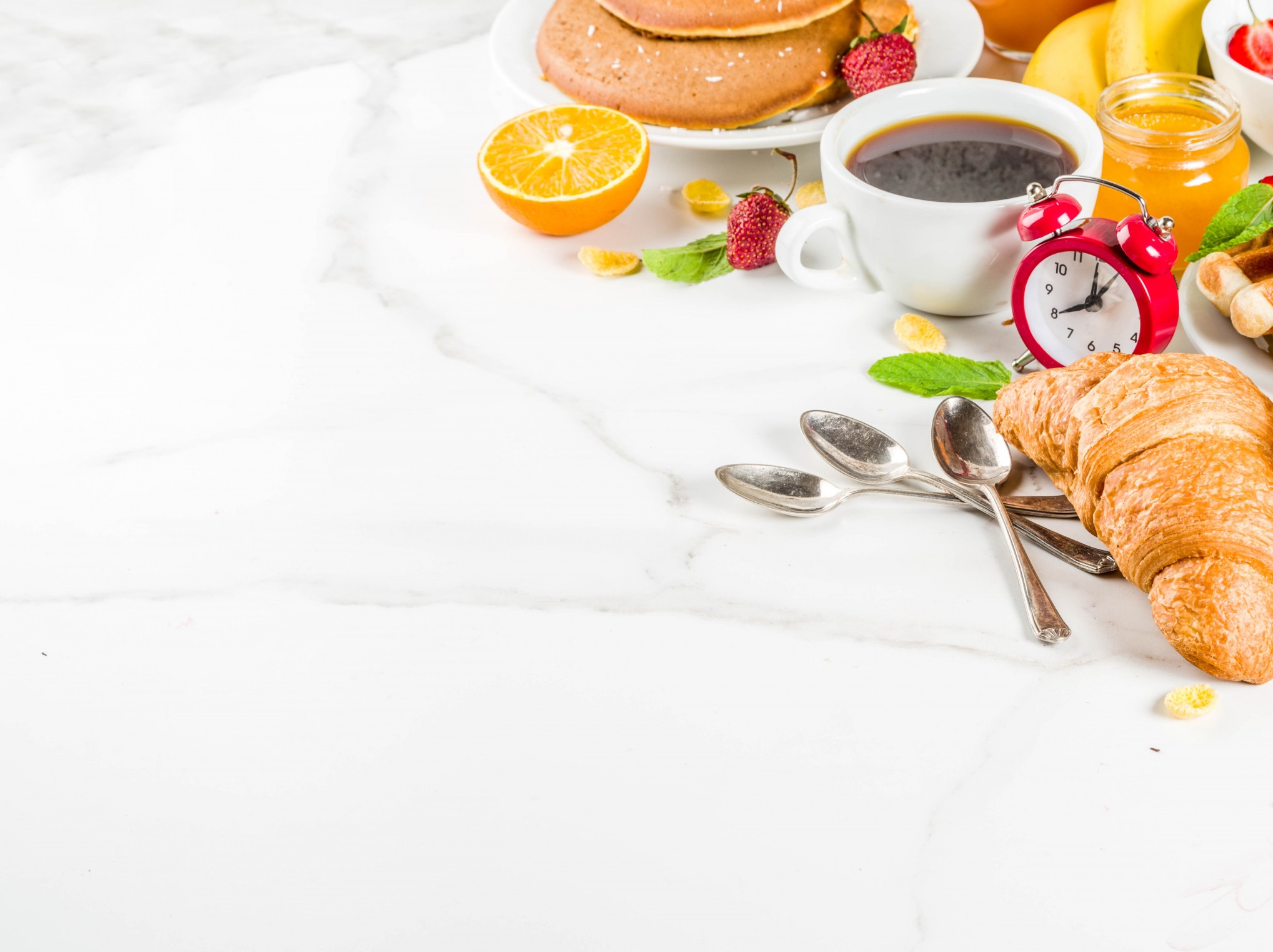 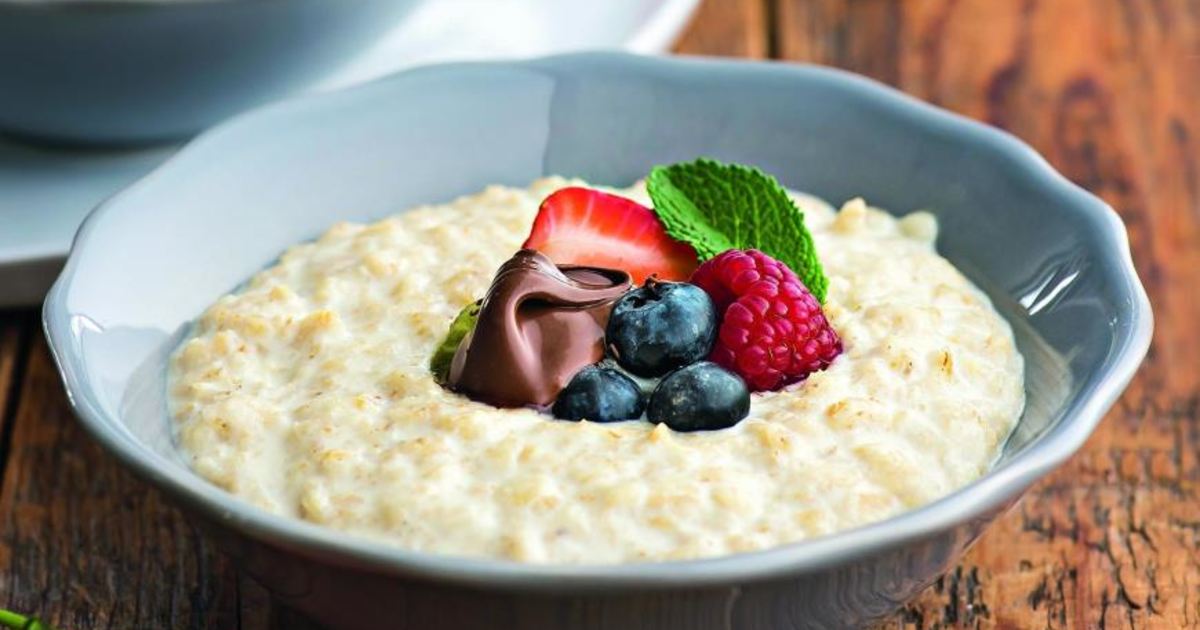 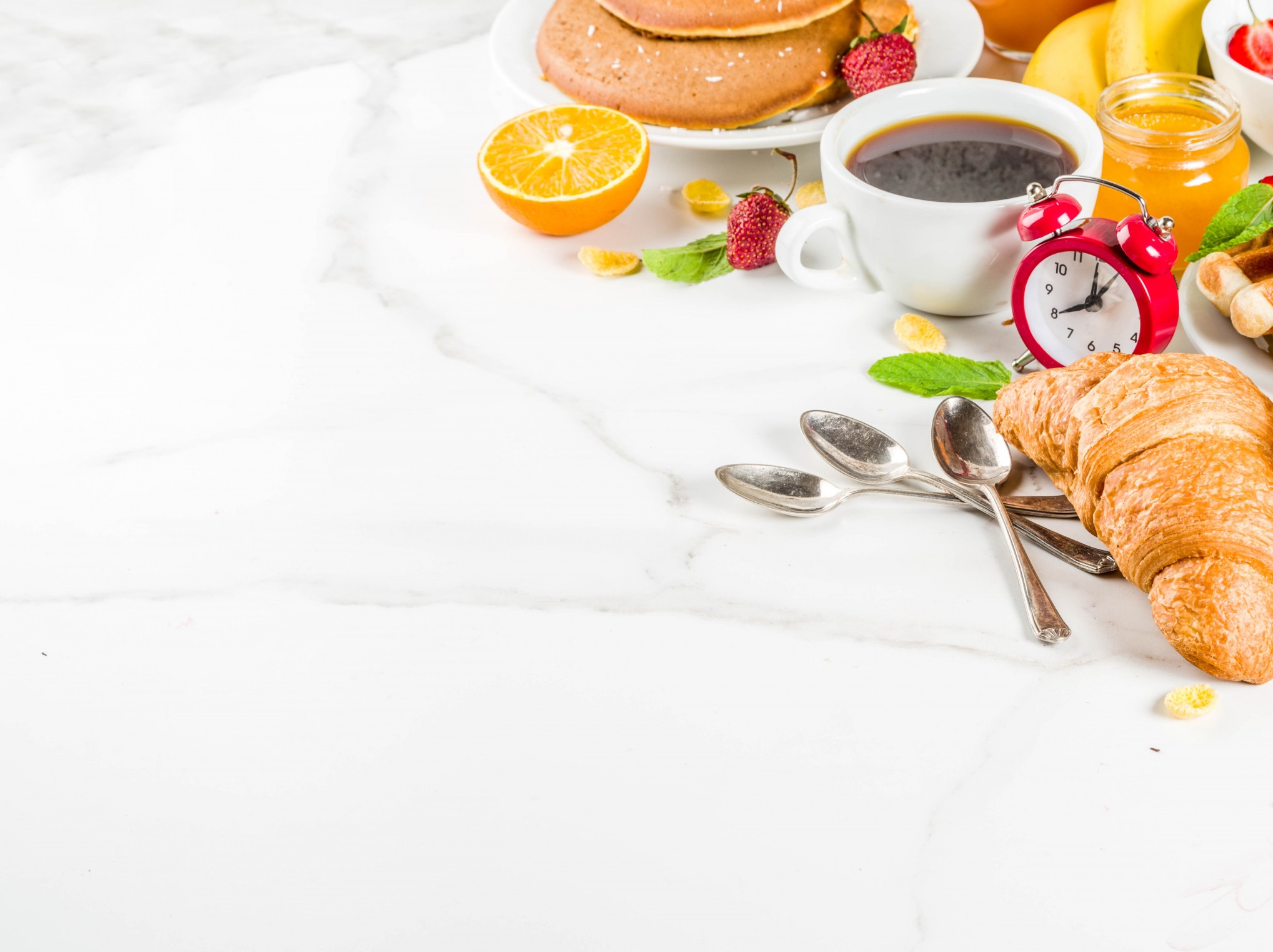 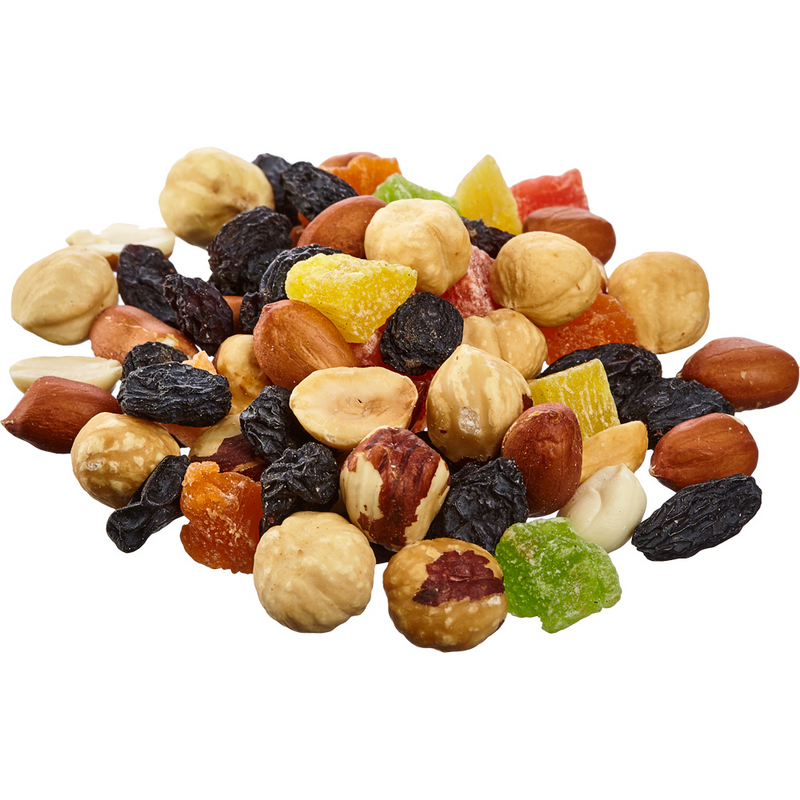 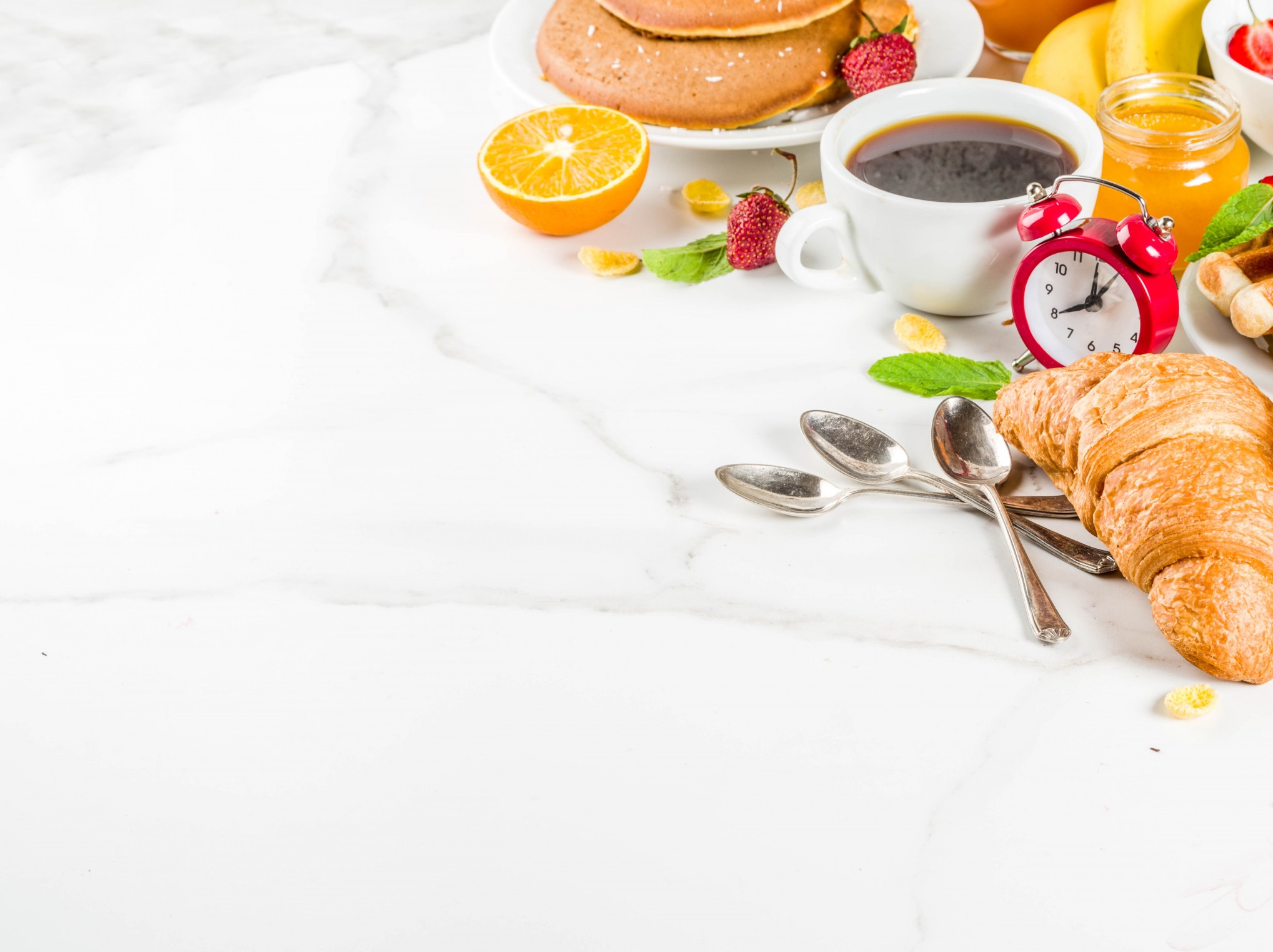 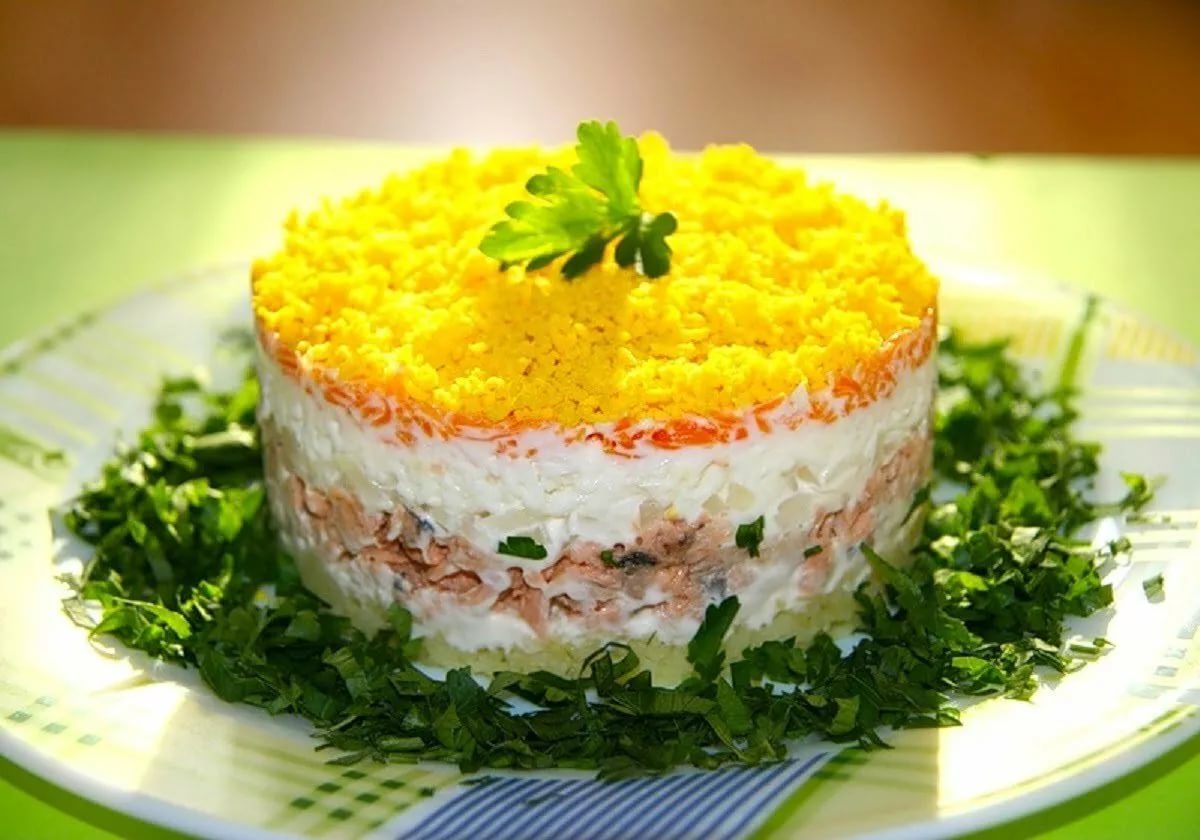 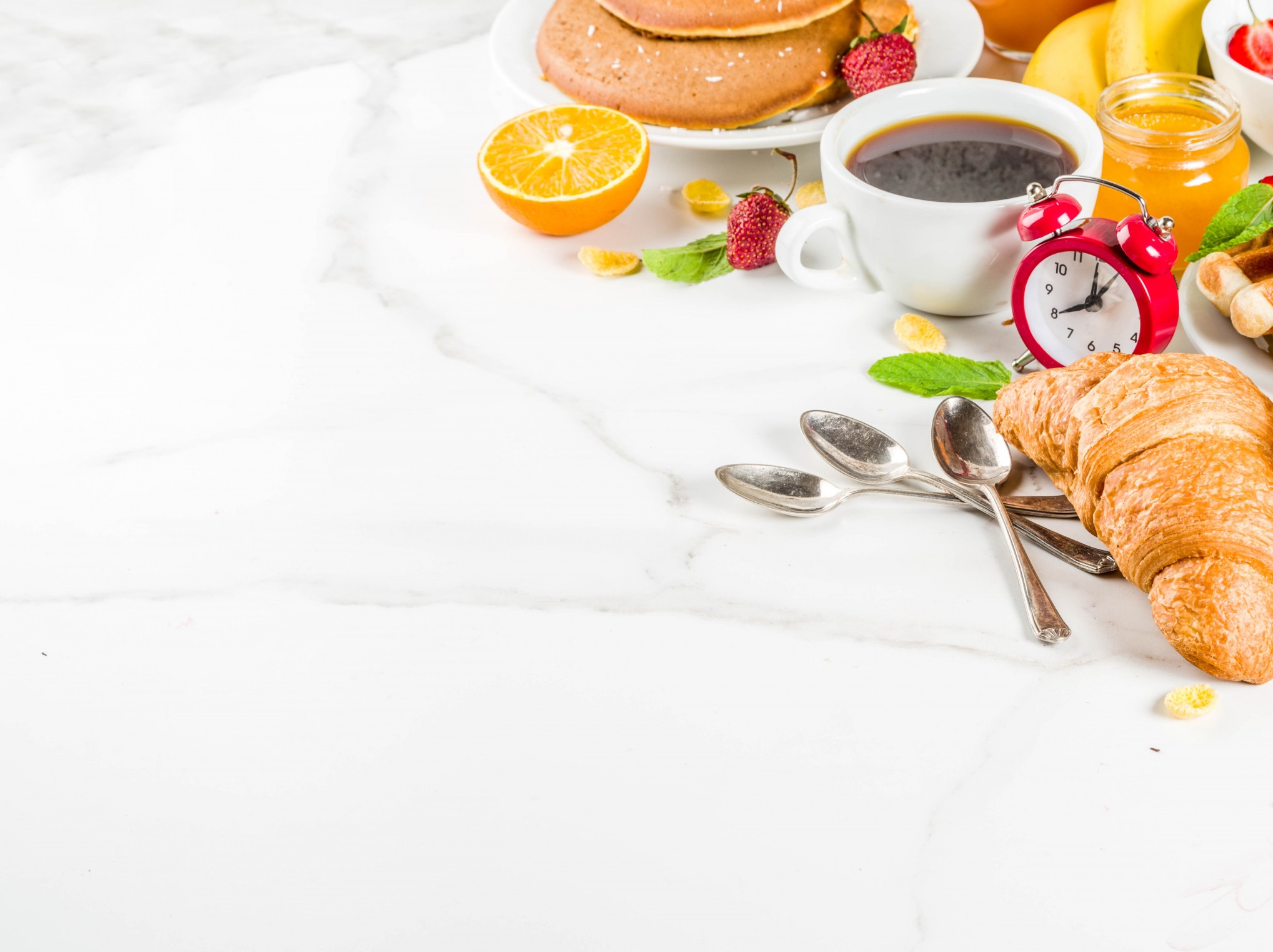 Правильно ли мы завтракаем?
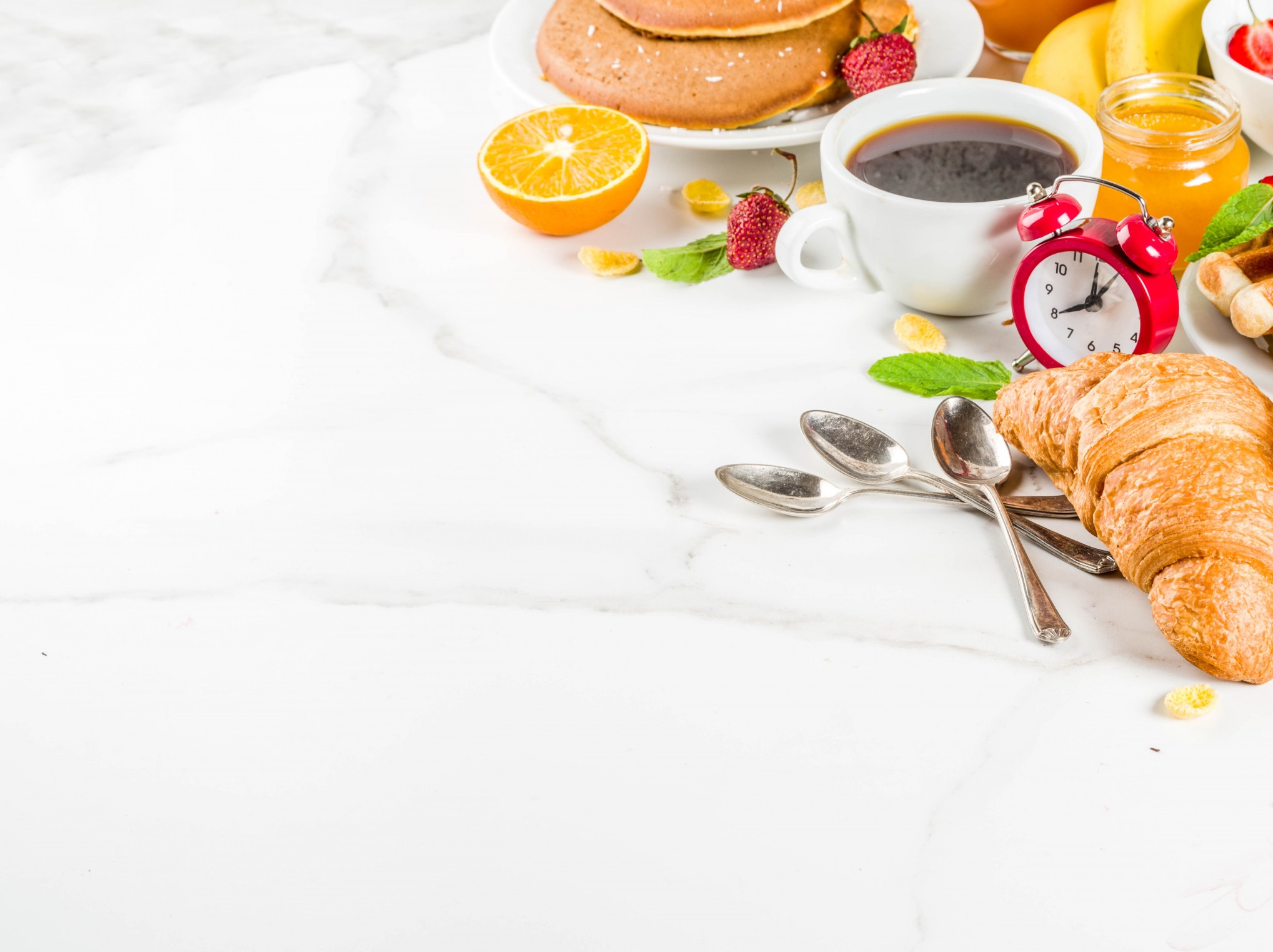 Спасибо                  ЗА УРОК!